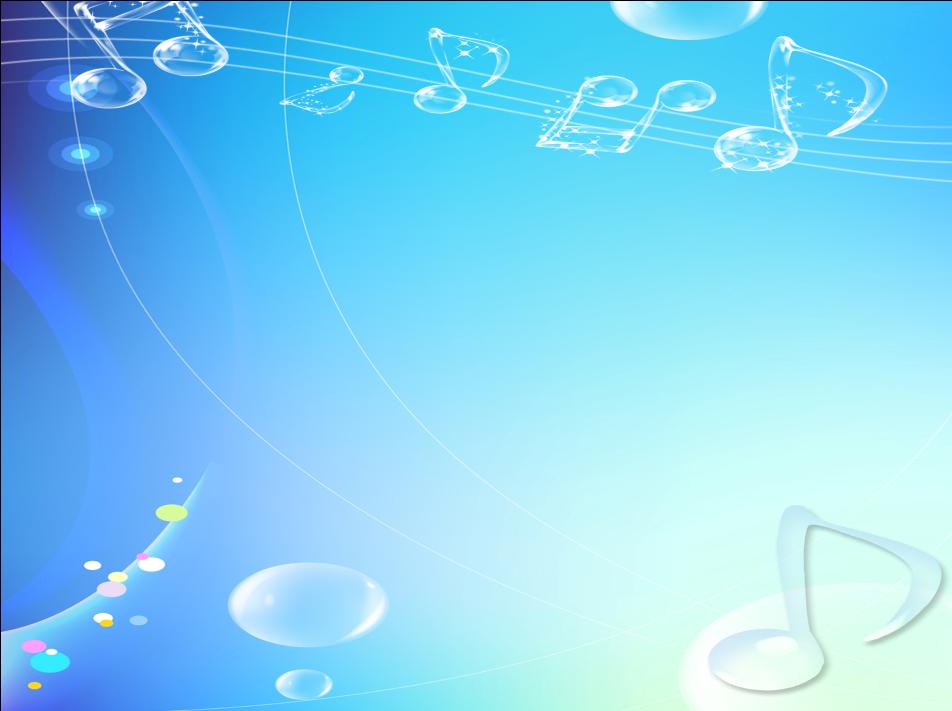 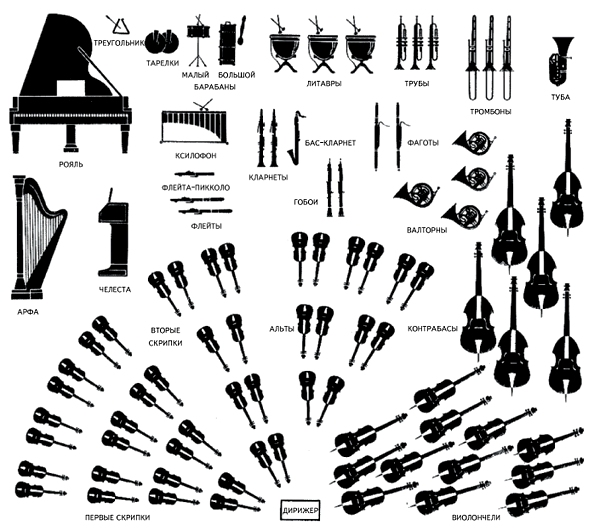 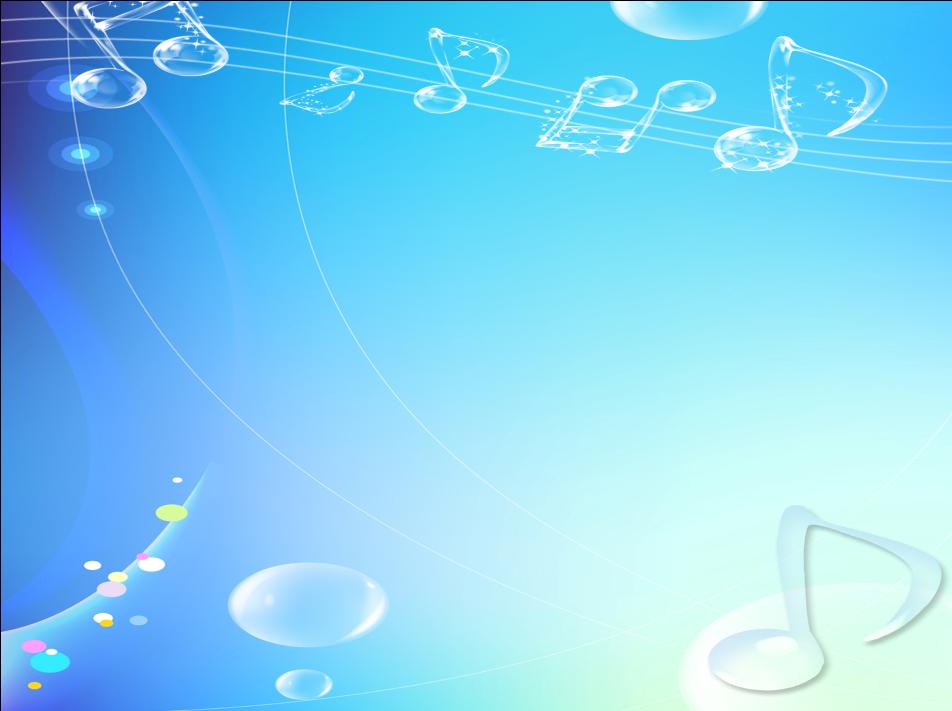 СТРУННЫЕ  СМЫЧКОВЫЕ
 В оркестре они размещены на переднем плане: слева от дирижера первые скрипки, справа — вторые,  сразу за первыми скрипками виолончели  и рядом с ними альты. Лишь контрабасы из-за своей величины стоят у стены, чтоб не загораживать другие инструменты и не мешать им.
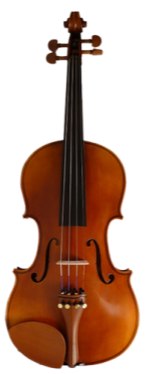 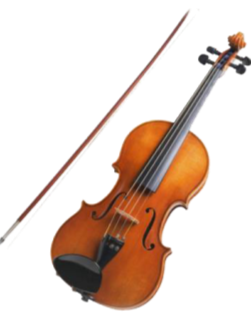 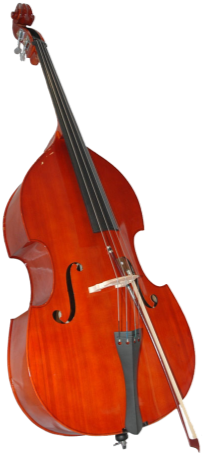 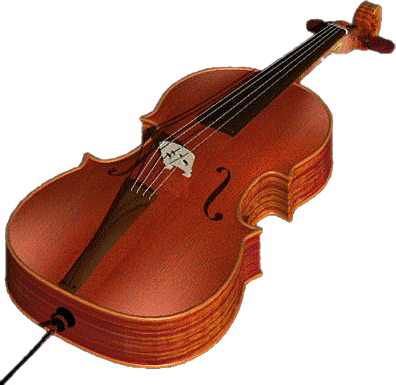 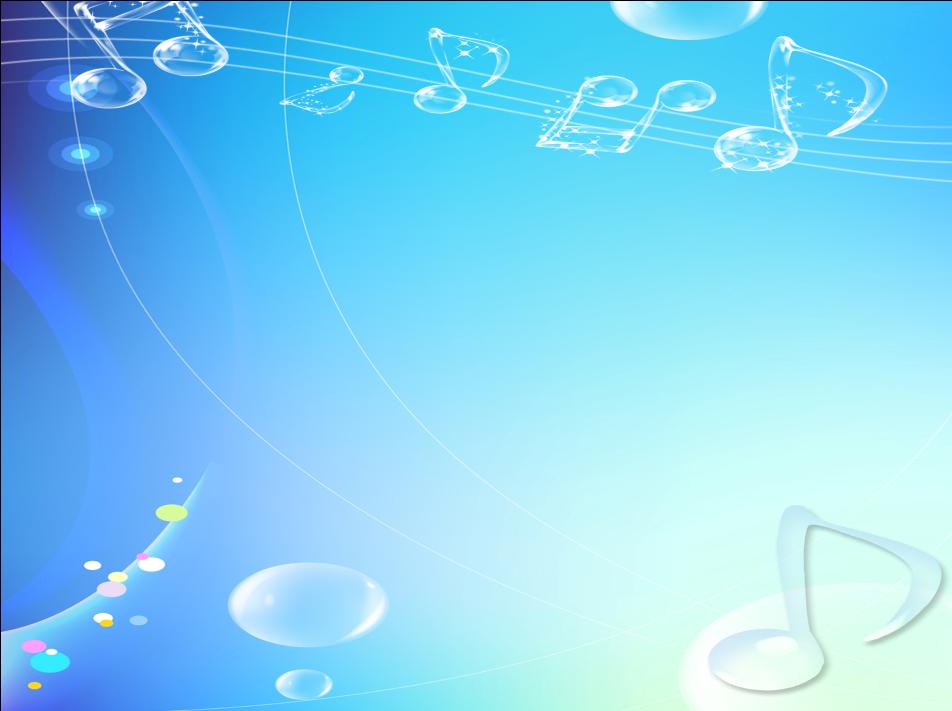 Скрипка - 4-х струнный смычковый инструмент, самый высокий по звучанию в своём семействе и важнейший в оркестре. Скрипка обладает таким сочетанием красоты и выразительности звука, как, пожалуй, ни один другой инструмент.
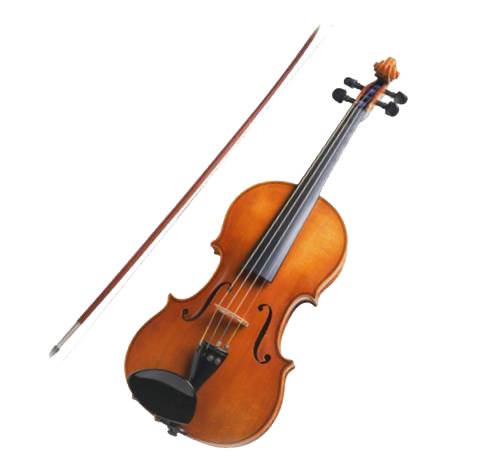 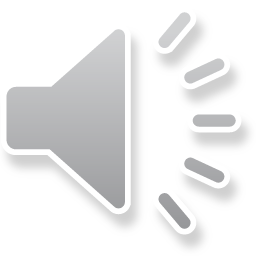 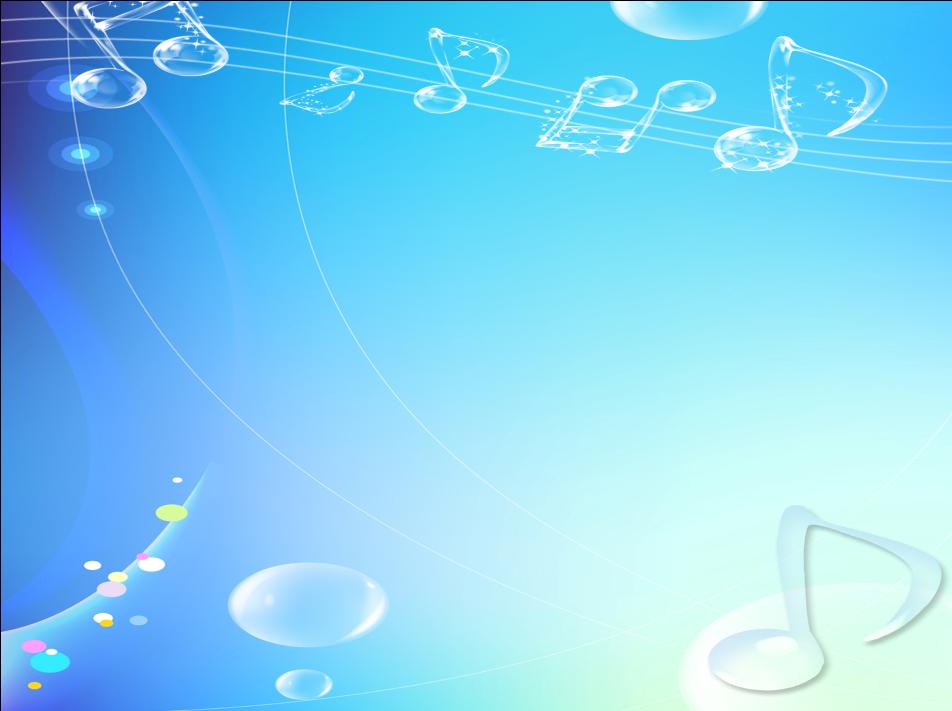 Альт - по внешнему виду копия скрипки, только чуть больших размеров, отчего звучит в более низком регистре и играть на нем немного сложнее, чем на скрипке. По сложившейся традиции альту отводится вспомогательная роль в оркестре.
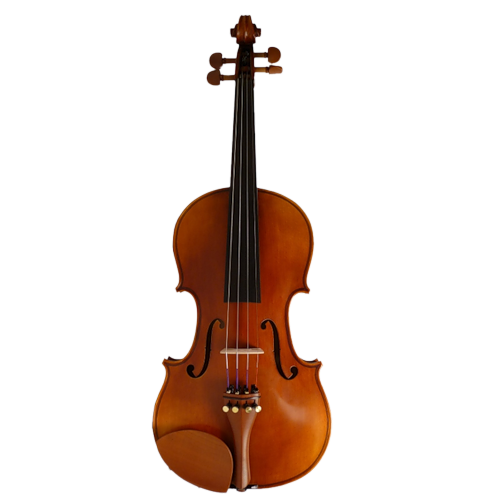 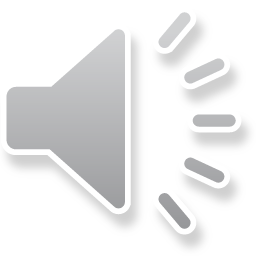 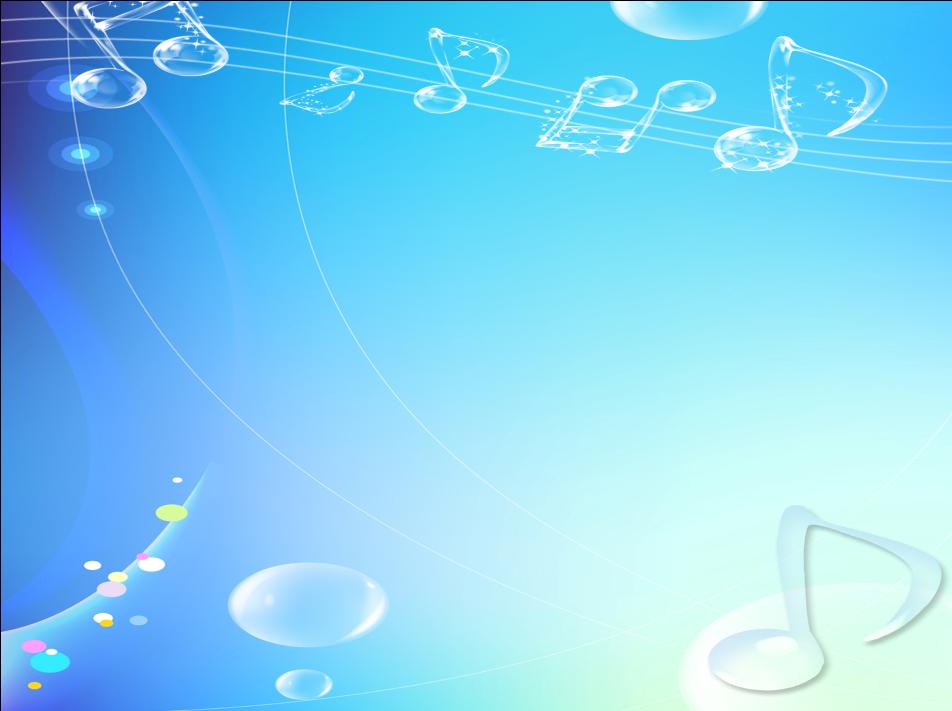 Виолончель - большая скрипка, на которой играют сидя, удерживая инструмент между коленями и упирая его шпилем в пол. Виолончель имеет богатый низкий звук, широкие выразительные способности.
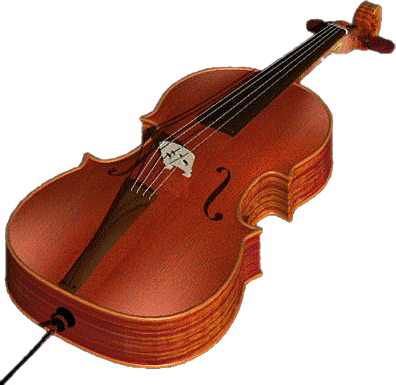 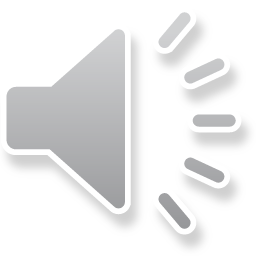 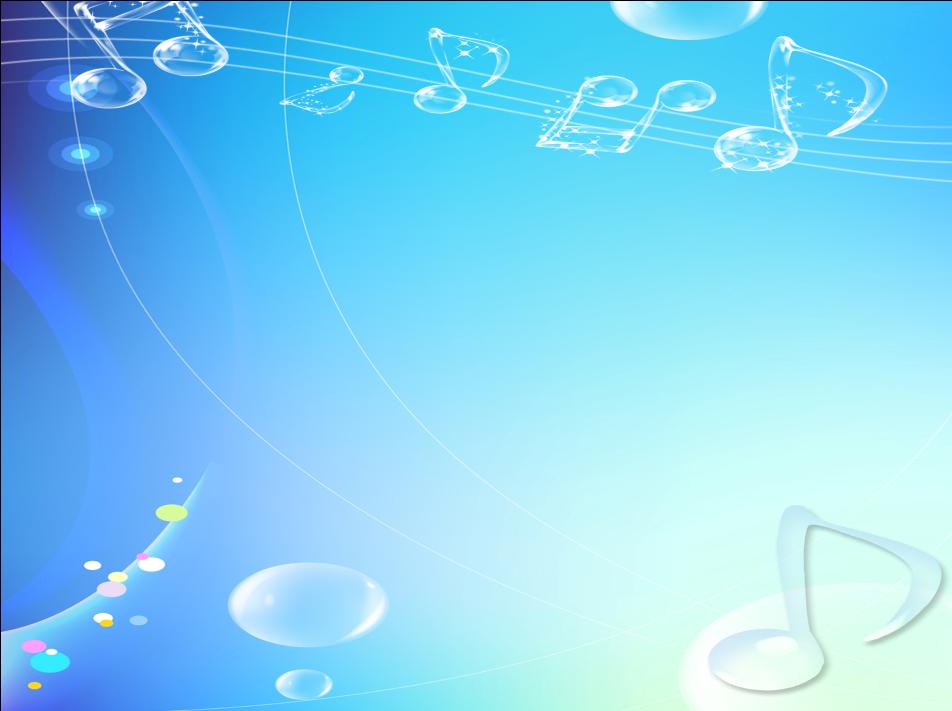 Последний представитель Смычковых -  контрабас. Появился на свет он гораздо позже, чем скрипка, альт и виолончель. Голос у него скрипучий и тусклый, речь медлительна и благоразумна.
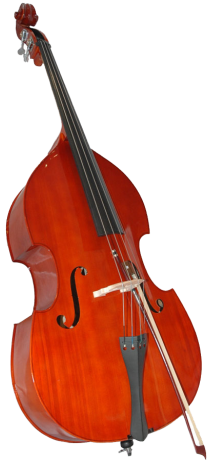 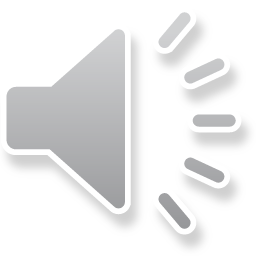 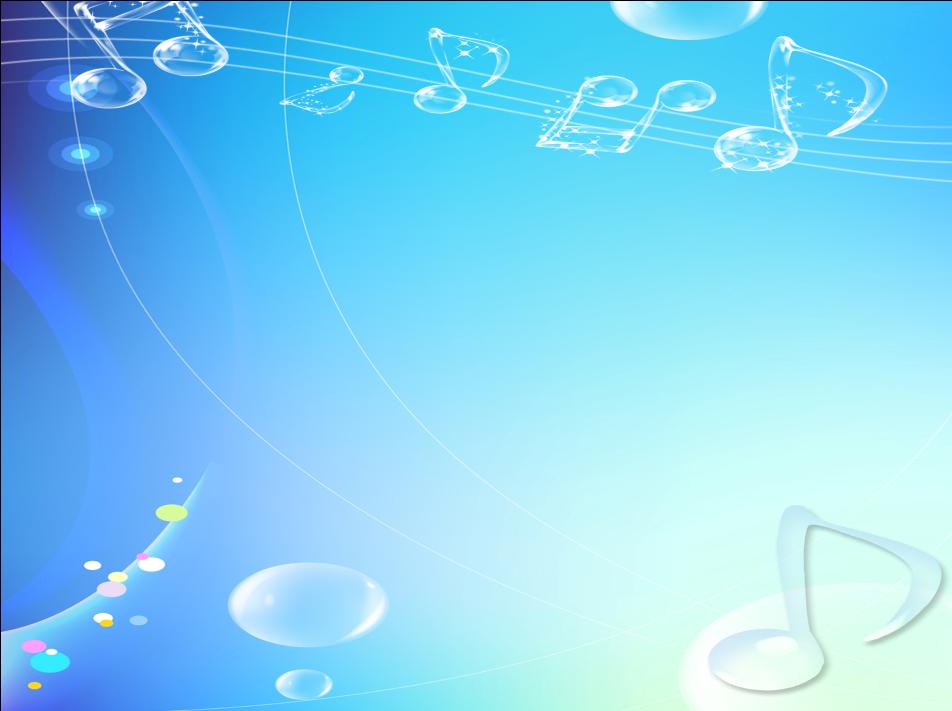 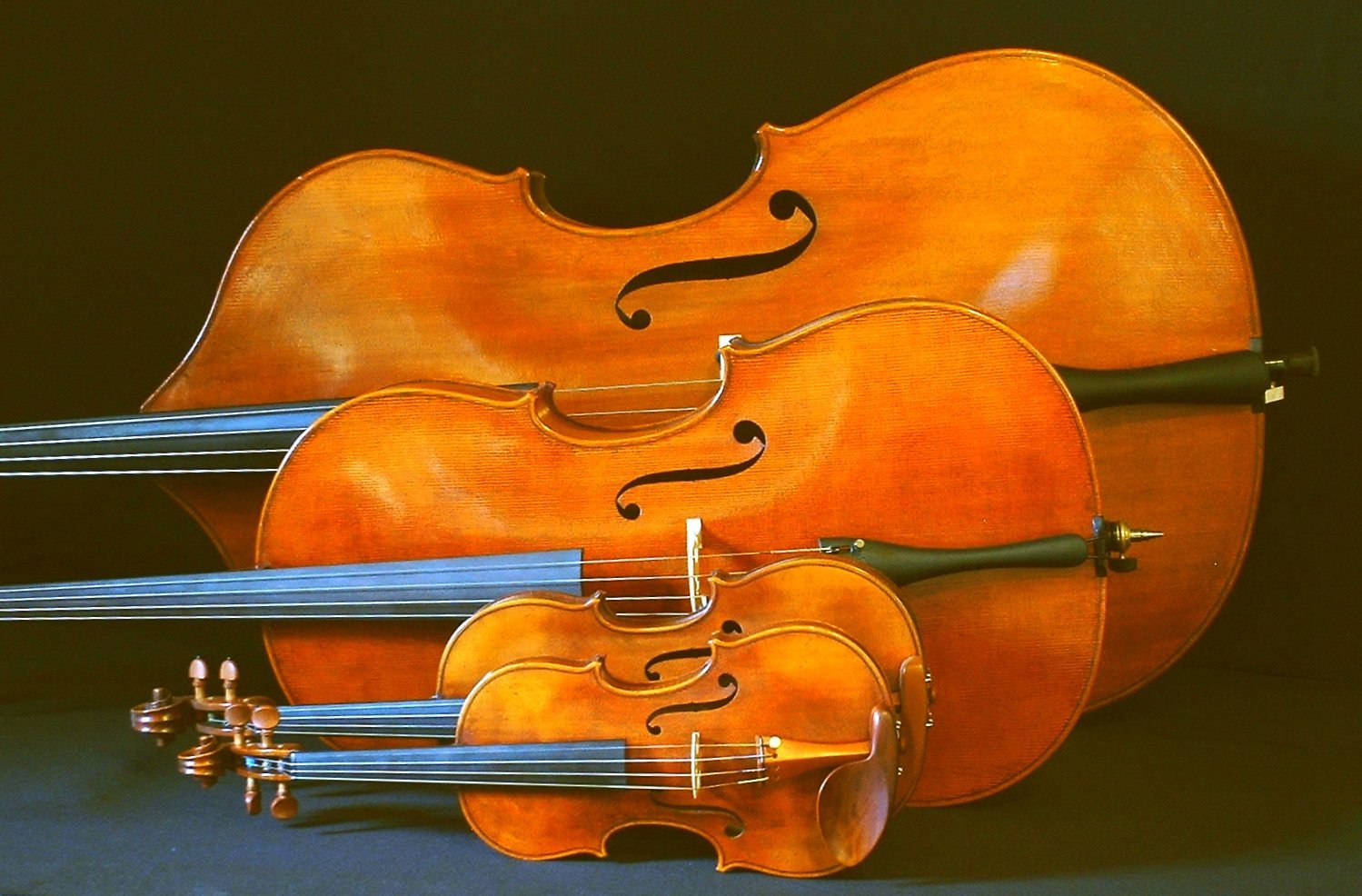 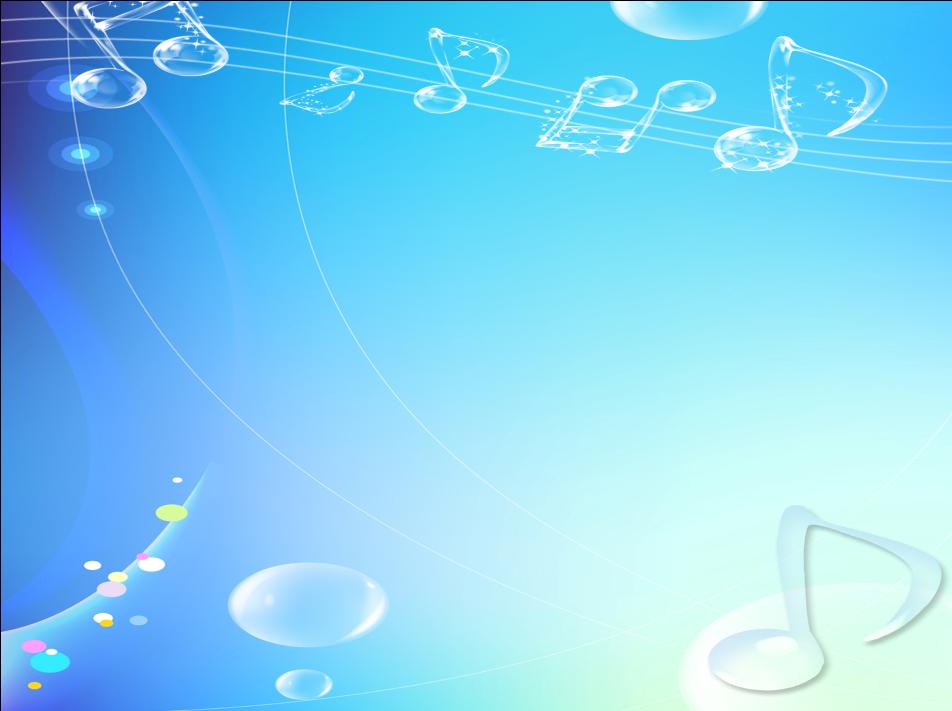 ДЕРЕВЯННЫЕ  ДУХОВЫЕ.
В оркестре Деревянные духовые не так многочисленны, как Смычковые. Располагаются они близко от струнных и всегда поддерживают их. Деревянных духовых, как и Струнных, тоже четыре представителя — флейта, кларнет, фагот и гобой.
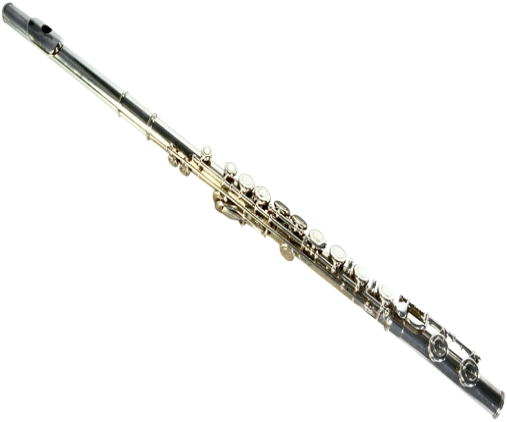 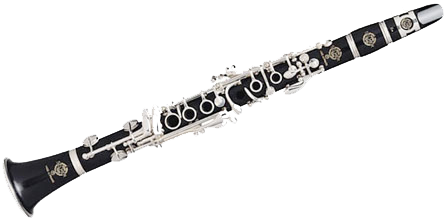 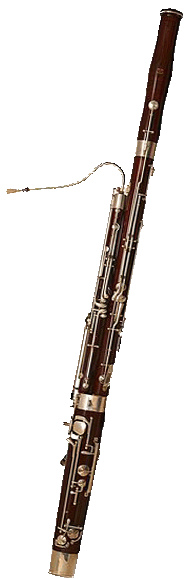 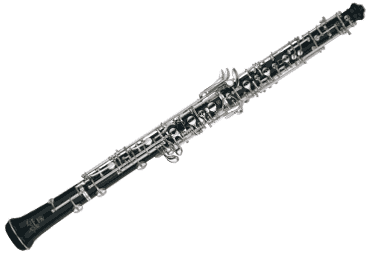 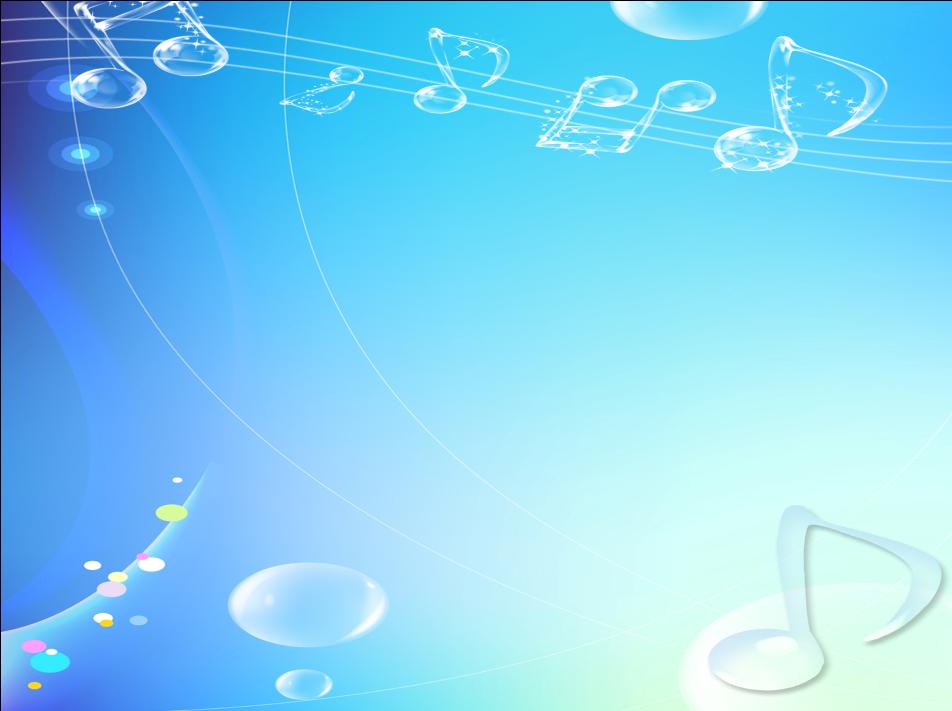 Если скрипок в оркестре тридцать, то флейт обычно бывает две — три и одна маленькая флейта —флейта-пикколо.
Голоса Деревянных духовых очень схожи с человеческими,а флейта умеет подражать еще и щебетанью птичек, вздохам ветерка.
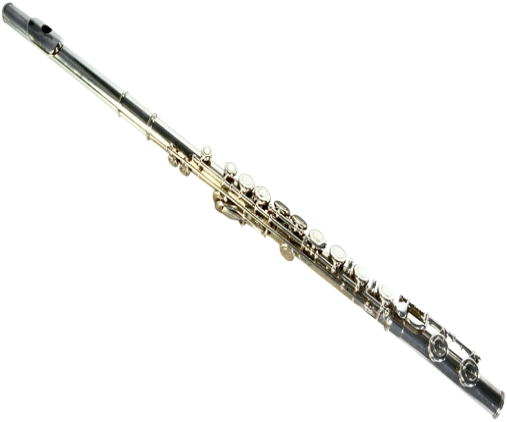 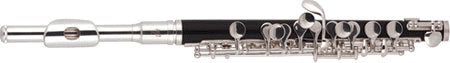 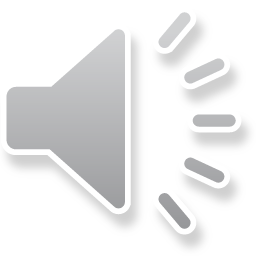 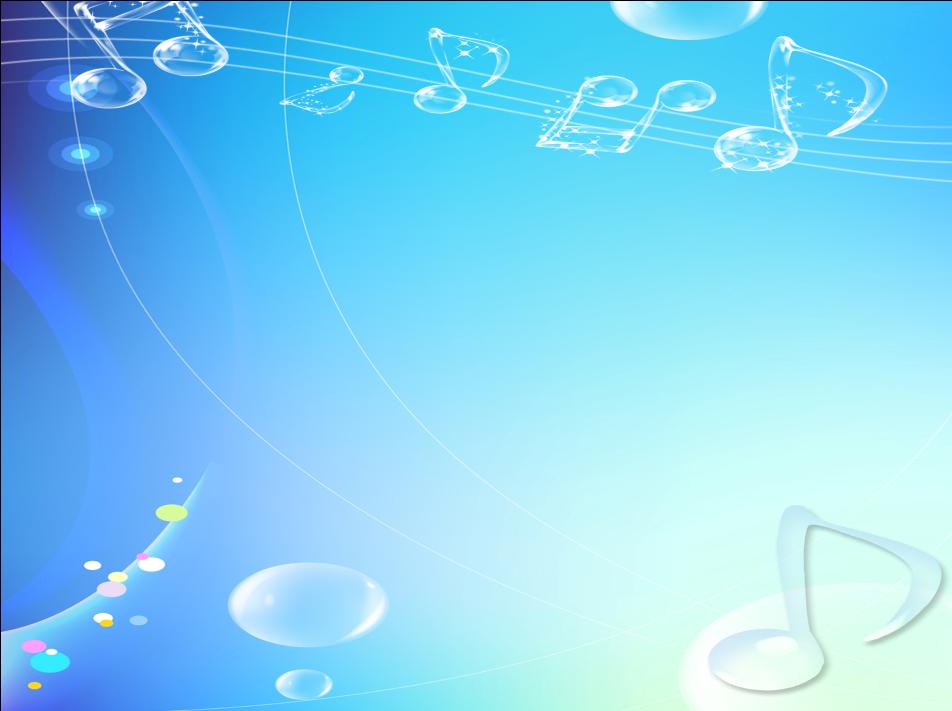 У кларнета голос чистый, тембр мягкий. Звук его ясный (отсюда название кларнета, от латинского «кларус» – «ясный»), светлый, очень гибкий и выразительный.
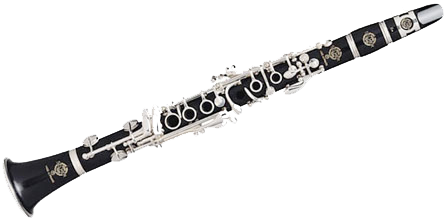 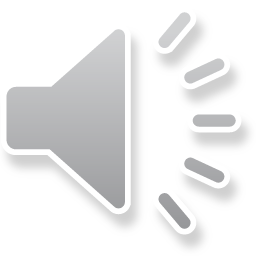 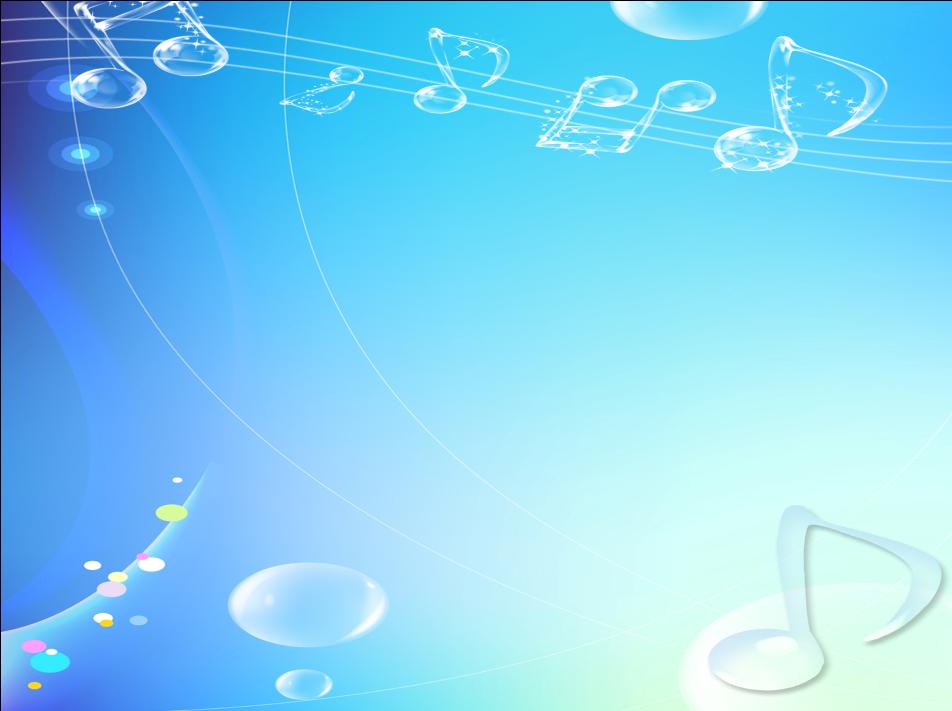 Есть у кларнета старший брат - бас-кларнет, который  дружит с фаготом. Они и дружат-то потому, что сходны по характеру. Голоса бас-кларнета и фагота низкие и суровые.  Бас-кларнет и фагот часто ворчат и бывают всем и всеми недовольны.
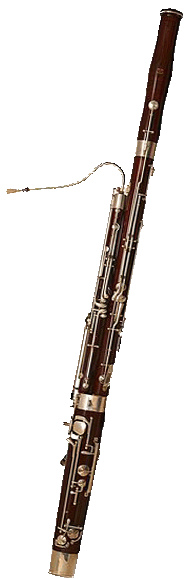 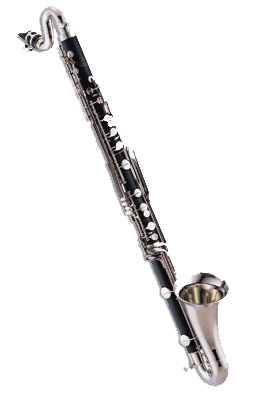 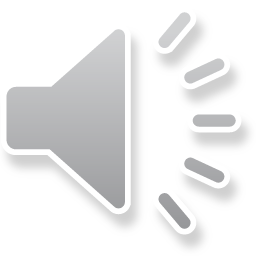 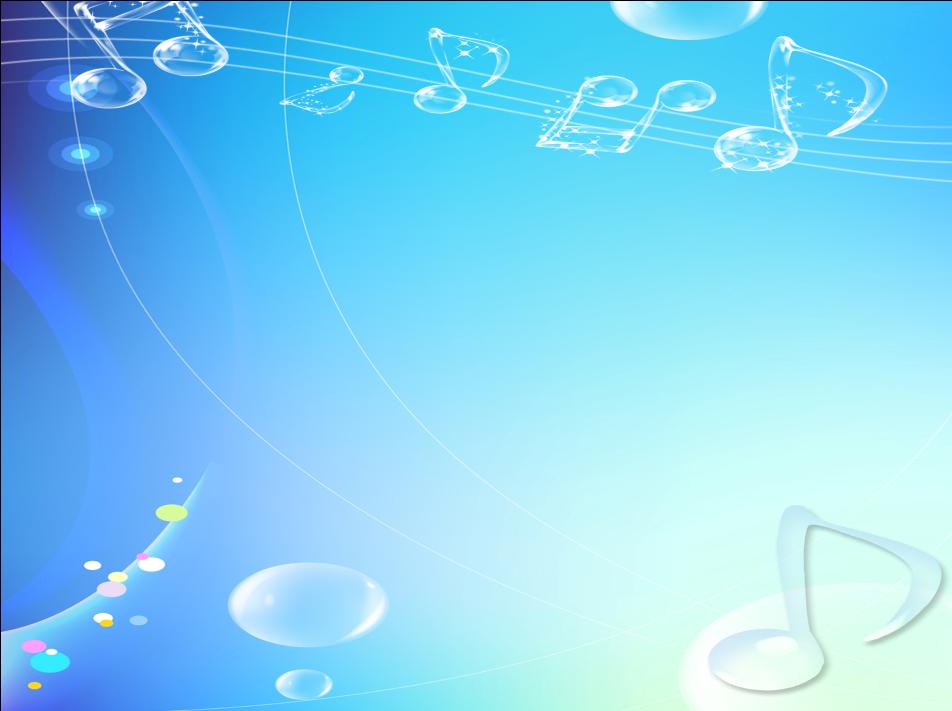 Гобо́й (от фр. hautbois, буквально «высокое дерево») — язычковый деревянный духовой музыкальный инструмент сопранового регистра, представляющий собой трубку конической формы с системой клапанов и двойной тростью (язычком). Инструмент обладает певучим, однако несколько гнусавым, а в верхнем регистре — резким тембром.
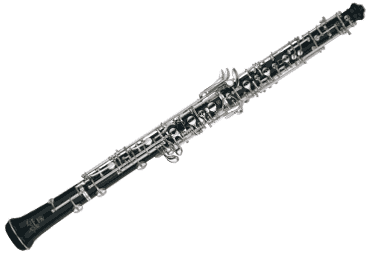 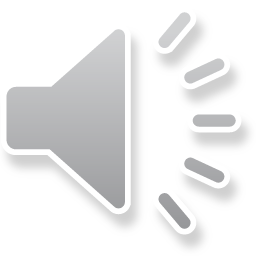 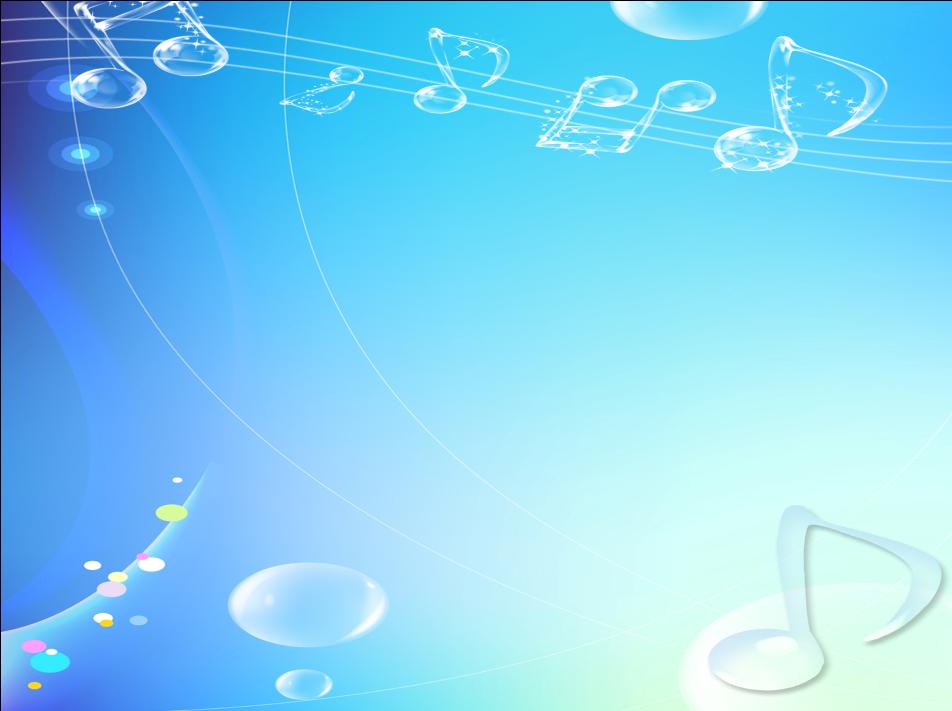 МЕДНЫЕ ДУХОВЫЕ МУЗЫКАЛЬНЫЕ ИНСТРУМЕНТЫ
Они  иначе называют «Медь». Медные духовые или Медь входят в состав симфонического оркестра, но могут образовать и самостоятельный оркестр — Духовой.
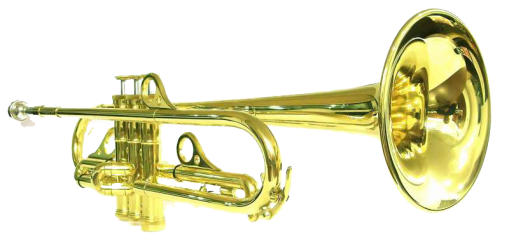 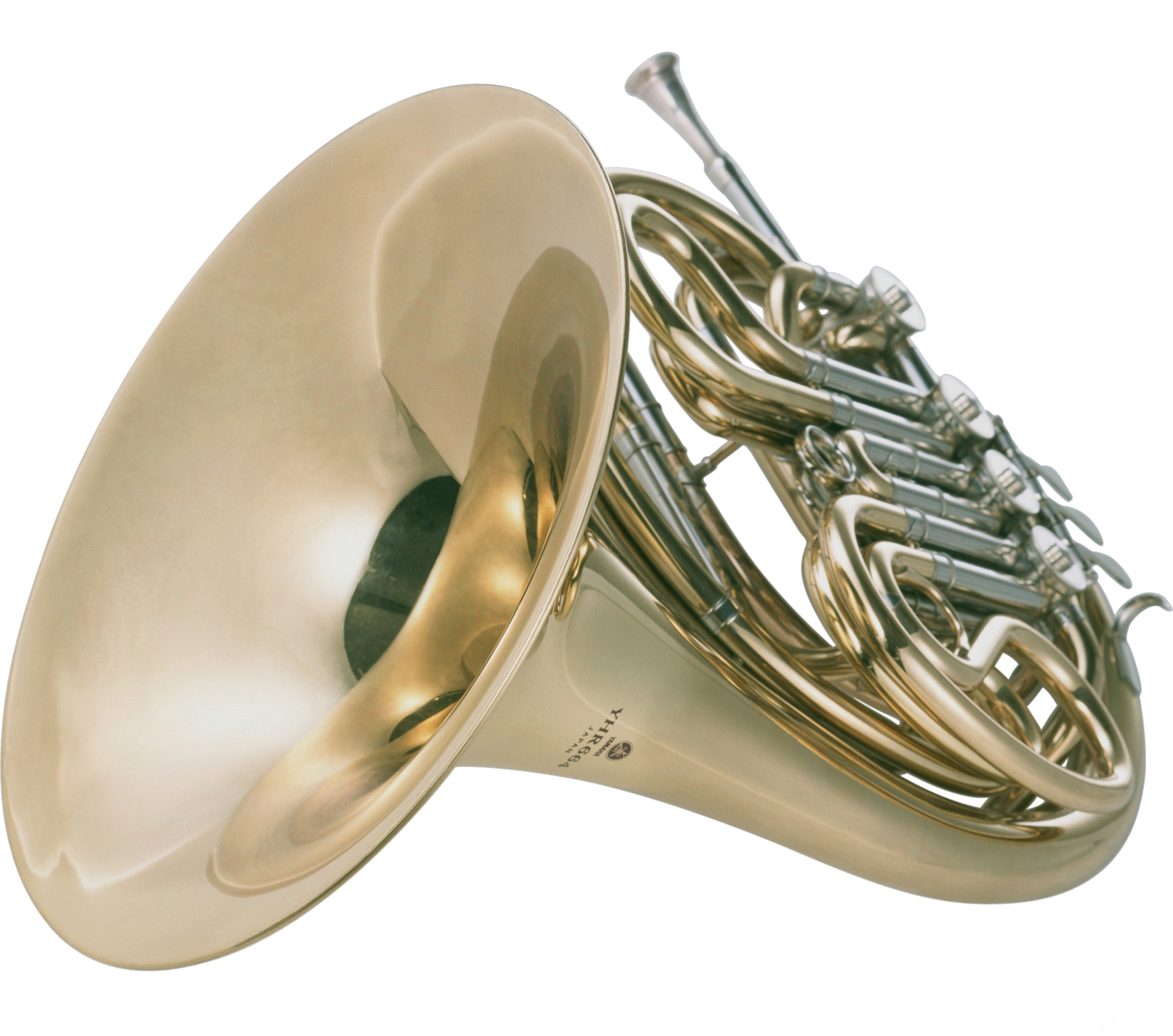 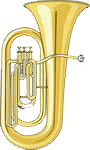 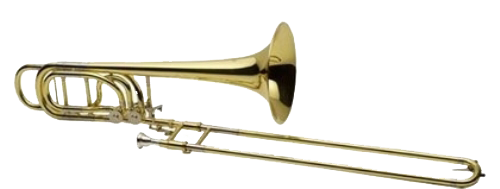 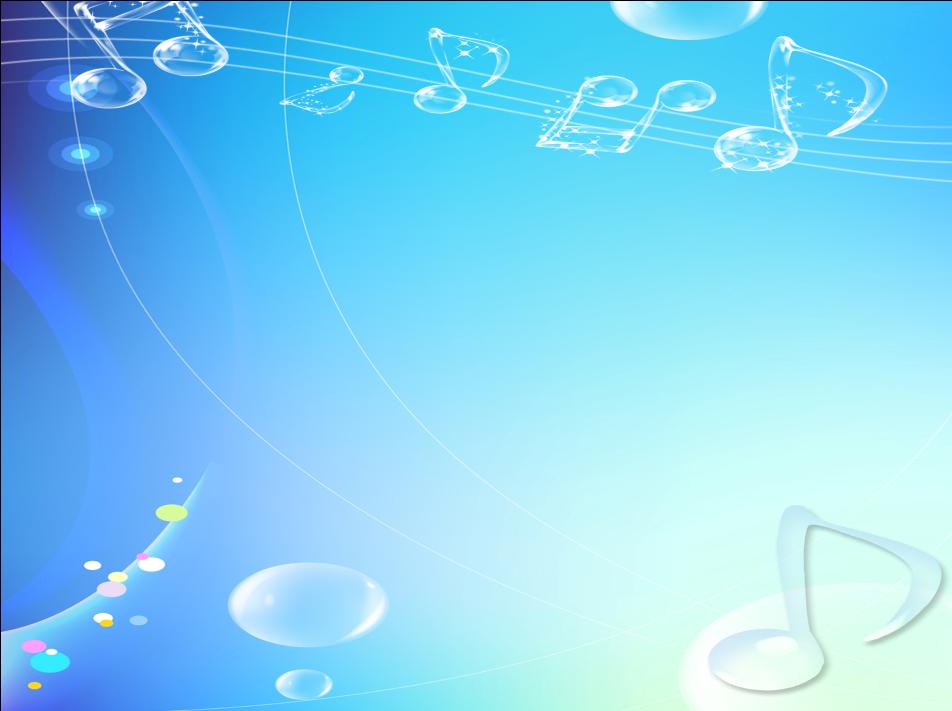 В группе медных духовых инструментов симфонического оркестра труба – самый высокий по диапазону инструмент. Именно она придаёт звучанию оркестра удивительную торжественность, приподнятость.
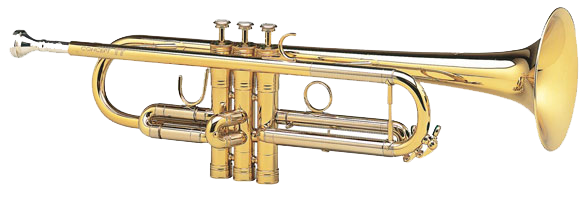 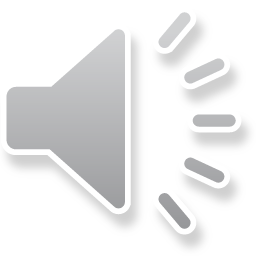 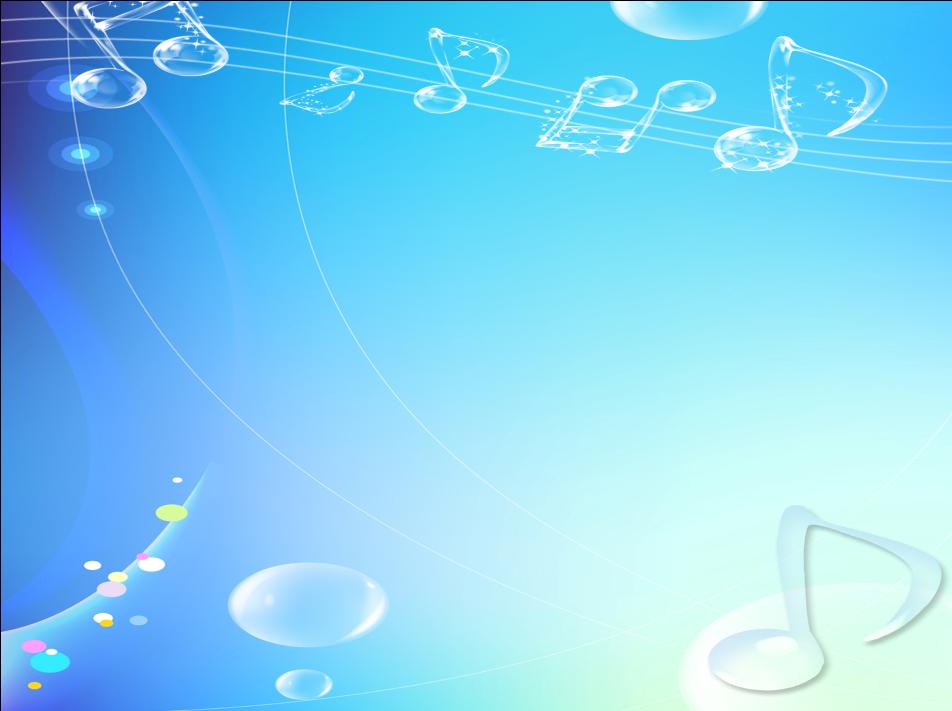 Валторна (рожок) -  изначально произошла от охотничьего рожка. Валторна - медный духовой инструмент, закрученный кольцом, с большущим раструбом, направленным вниз.
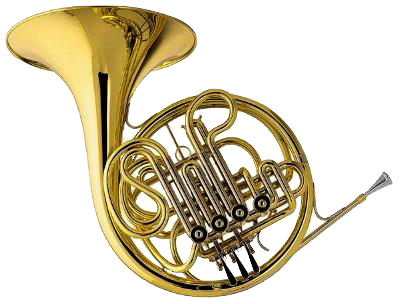 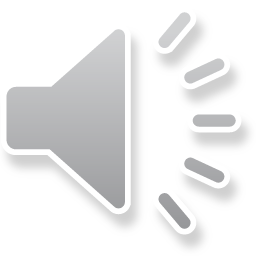 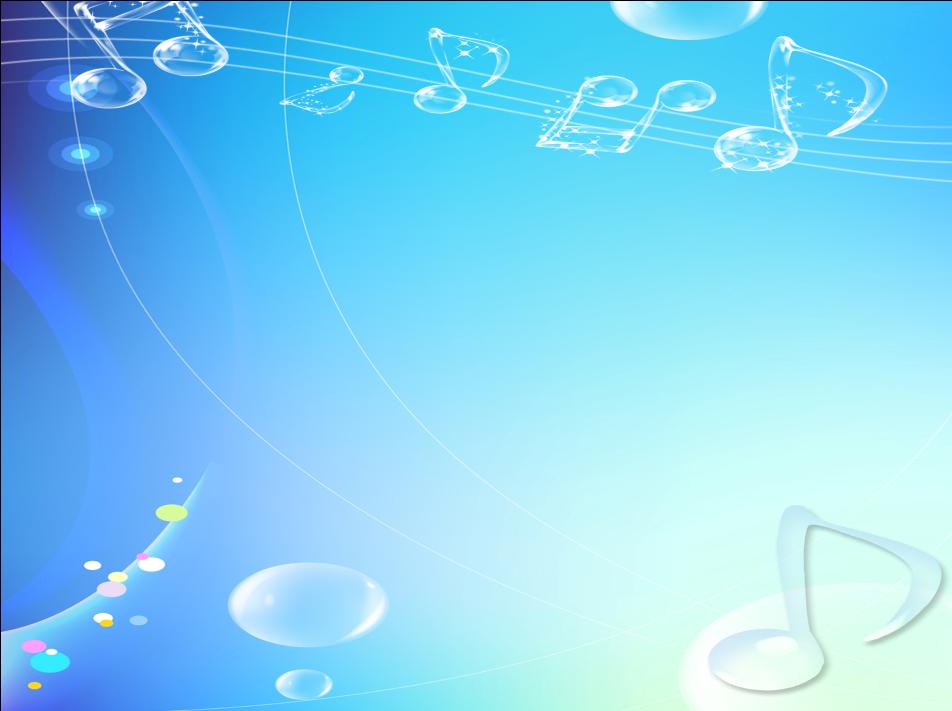 Тромбон - исполняет больше басовую линию, чем мелодическую. От других медных духовых инструментов отличается наличием особой передвижной U-образной трубки - кулисы, двигая которую вперед и назад музыкант изменяет звучание инструмента.
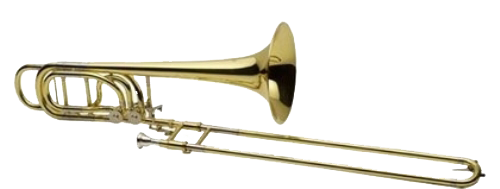 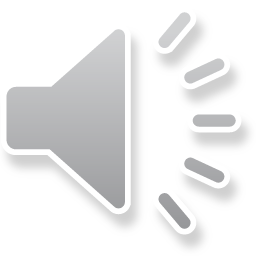 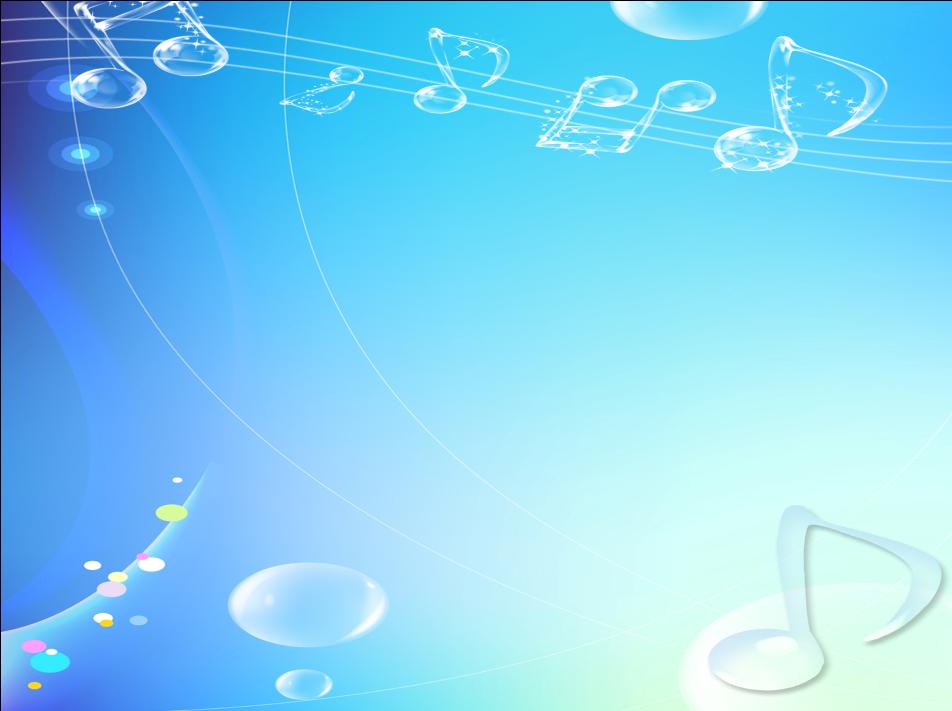 Туба - басовый медный духовой инструмент. По сути, туба представляет собой большой горн, на котором играют, удерживая инструмент в вертикальном положении. Она грузна и тяжеловесна. Быстрые мелодии исполнять хоть и может, но делает это с изяществом слона. Поэтому чаще в оркестре она дремлет и редко-редко вставит свой голос.
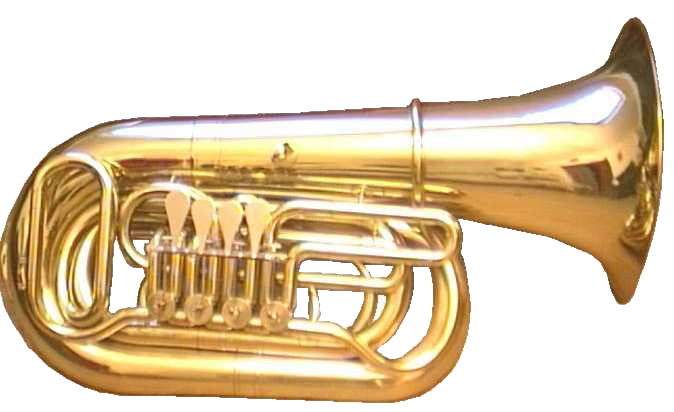 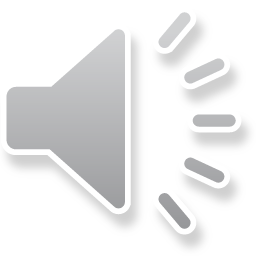 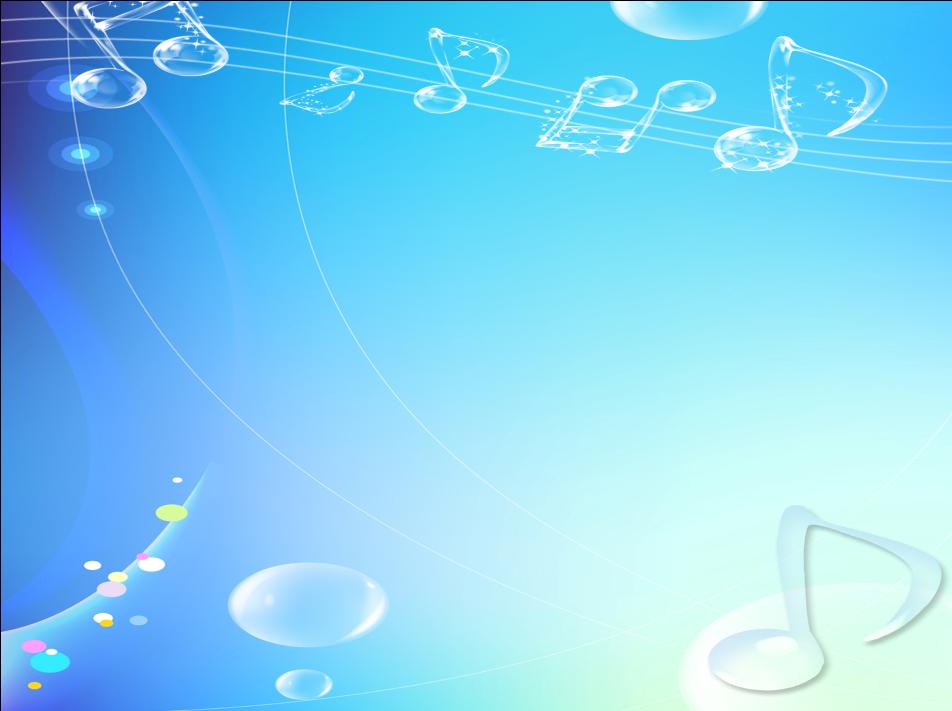 УДАРНЫЕ ИНСТРУМЕНТЫ
Семейство Ударных очень многочисленное: большой и малый барабаны, литавры, треугольники, тамтамы,  бубен, тарелки, ксилофон, колокольчики, колокола...
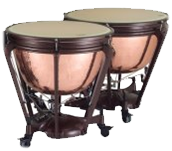 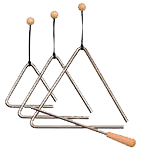 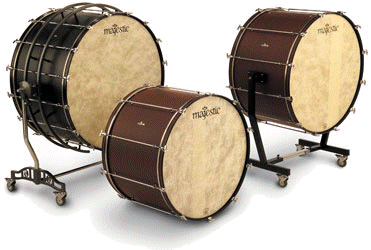 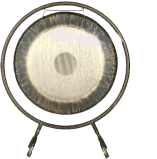 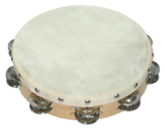 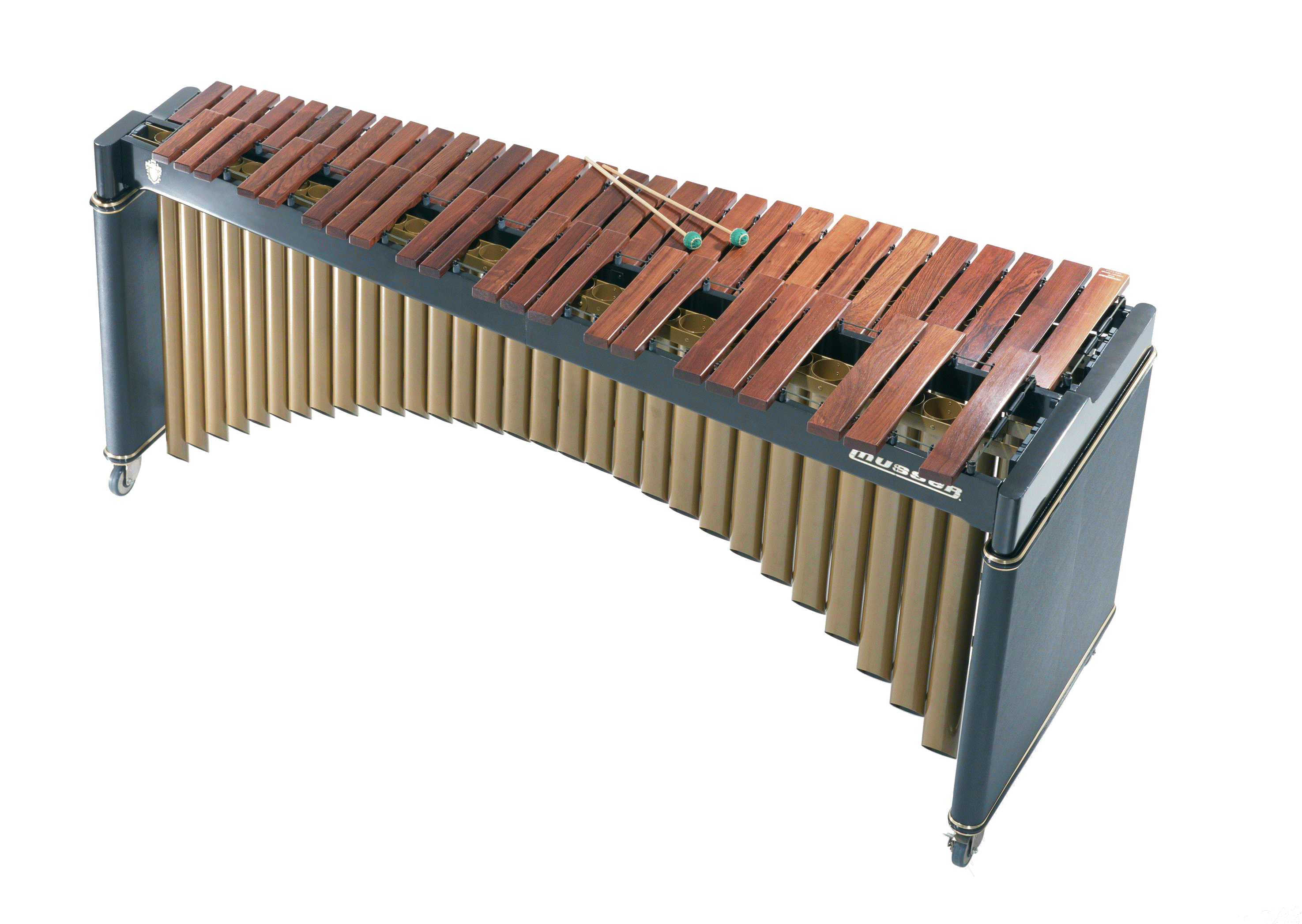 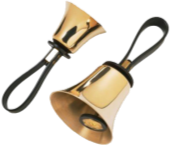 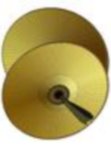 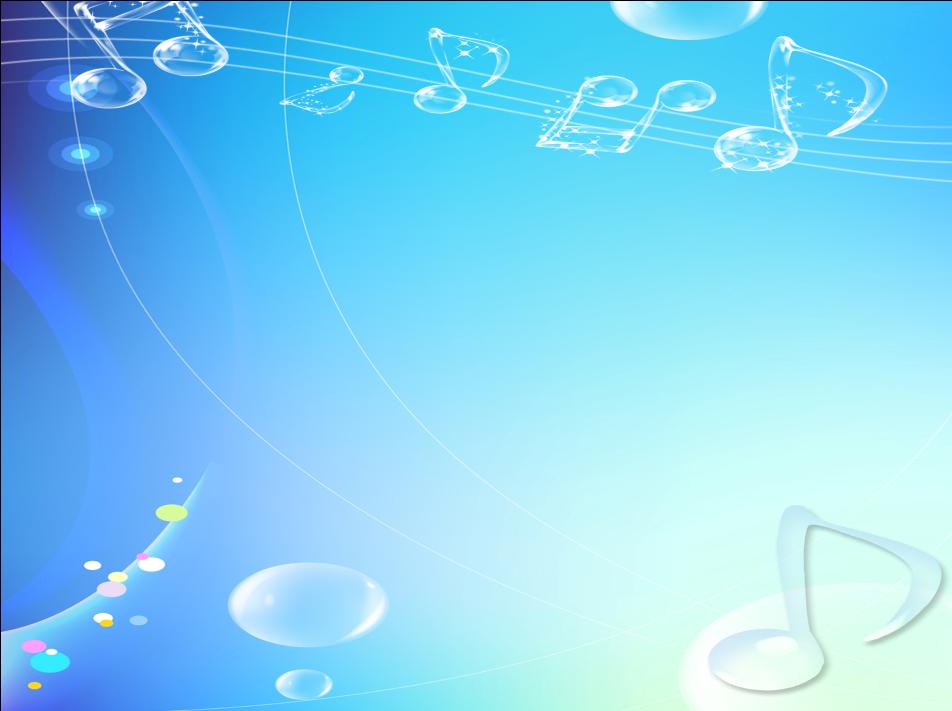 Барабан похож  на железное колесо с натянутыми по бокам кожаными перепонками.
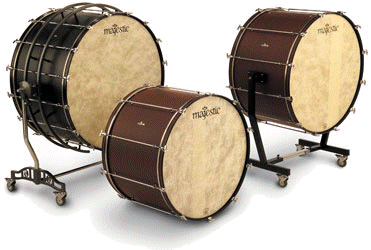 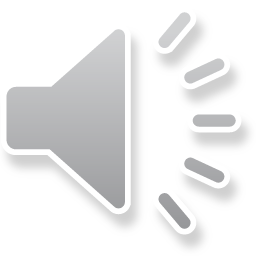 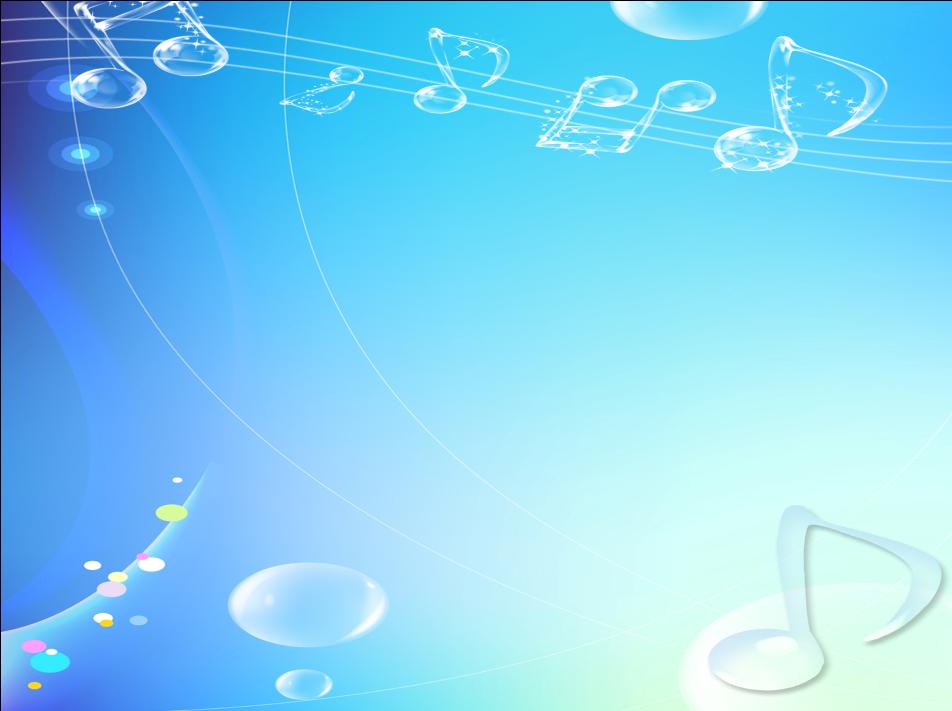 Литавры представляют собой полусферический металлический корпус, обтянутый кожаной мембраной. Литавры издают грозный гул, который может длиться очень долго — до тех пор, пока не приглушишь его. Для извлечения разных звуков используются палочки с головками из разных материалов: дерево, войлок, кожа.
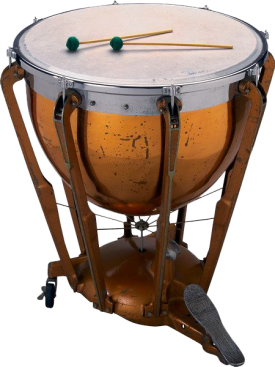 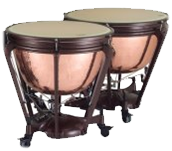 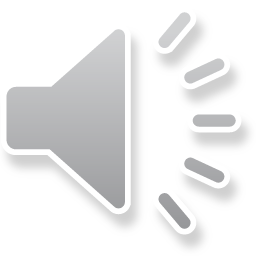 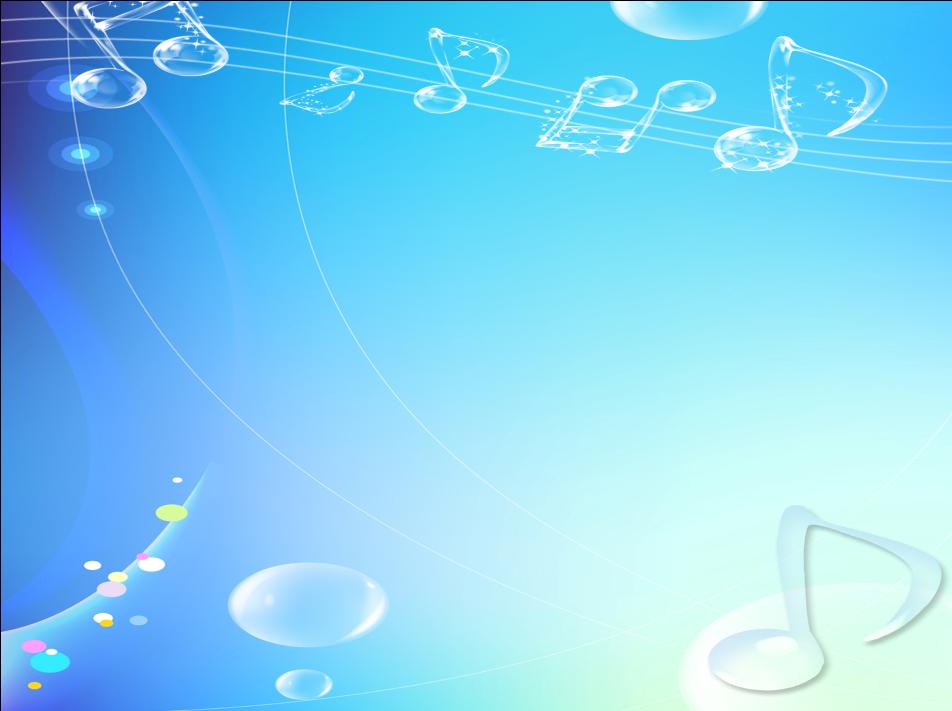 Треугольник - музыкальный инструмент, который имеет вид металлической лозы, согнутой в форме треугольника. Один из углов треугольника оставлен открытым, он подвешивается за специальную петельку.
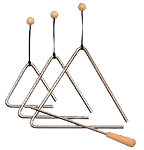 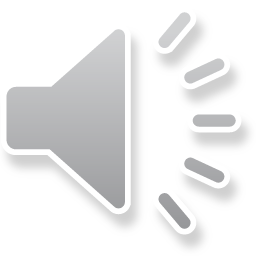 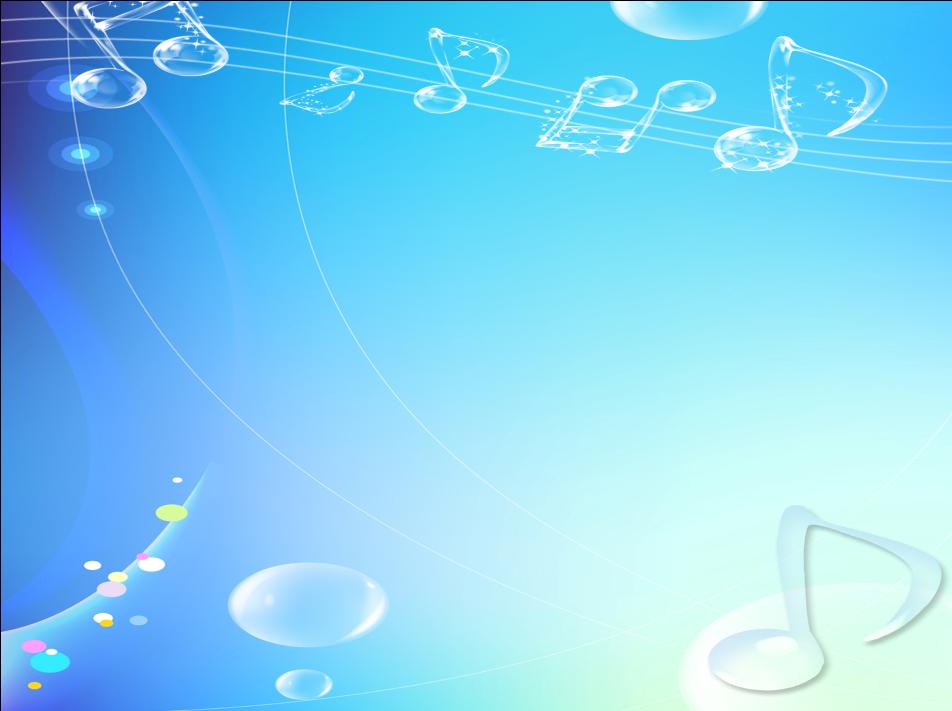 Бубен - сделан в виде деревянного обруча, обтянутого с одной стороны кожей. В разрезе обруча помещены металлические тарелочки, бубенчики и колокольчики, нанизанные на проволоки, которые при встряхивании сильно звенят.
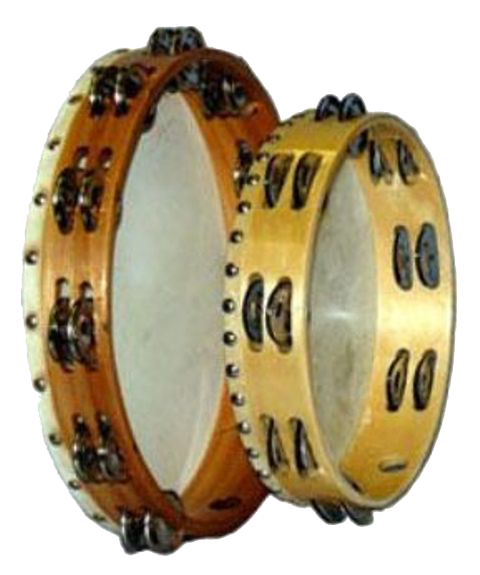 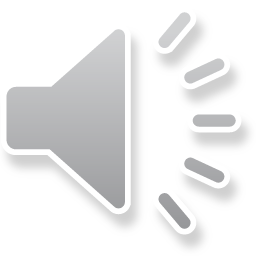 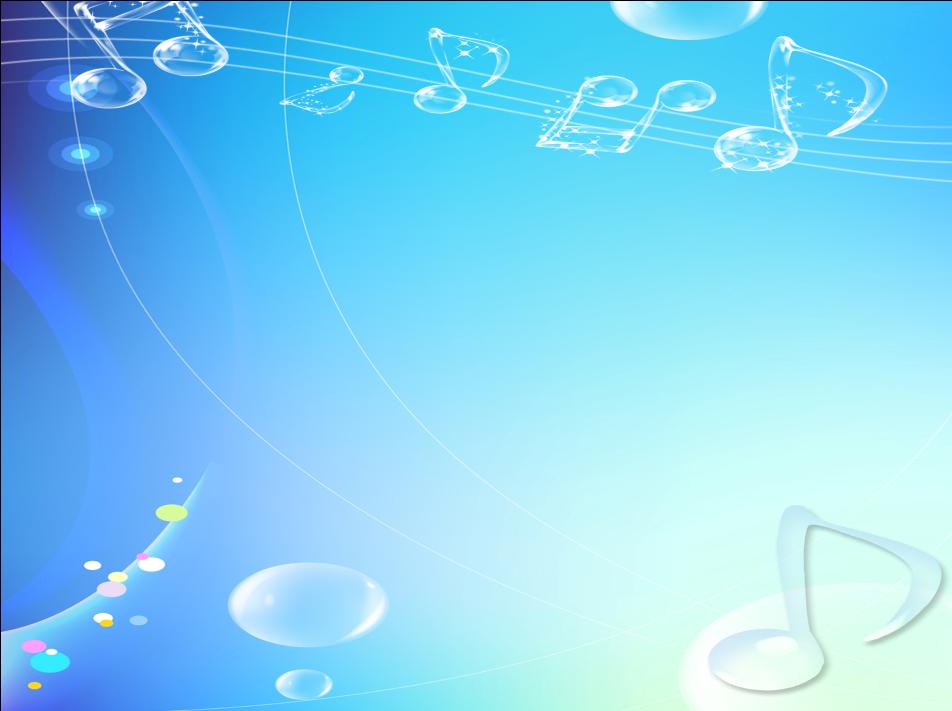 Колокол — металлический инструмент, имеющий куполообразную форму и язычок внутри, ударяющийся изнутри о стенки.
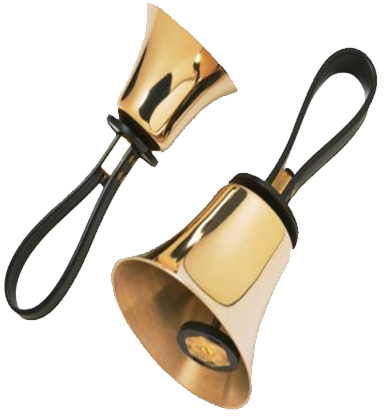 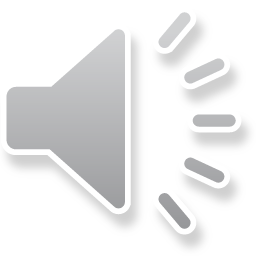 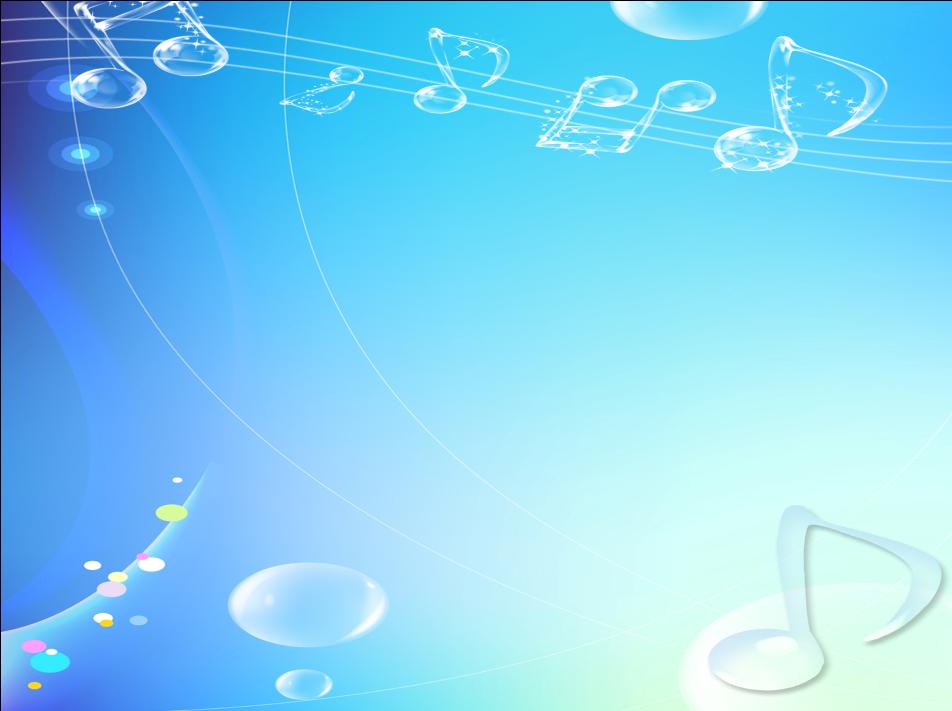 Гонг, гонга (малайск. Gong): Этот ударный музыкальный инструмент обычно сделан из металла, бамбука и других материалов. Конструкция гонга представляет собой свободно подвешенный на опоре вогнутый металлический диск сравнительно большого размера. Удары колотушкой по корпусу гонга приводят его в колебание, вследствие чего гонг издает гулкий звук.
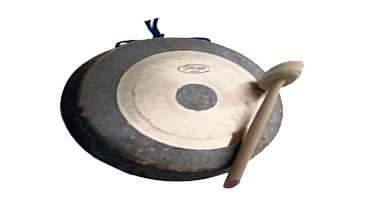 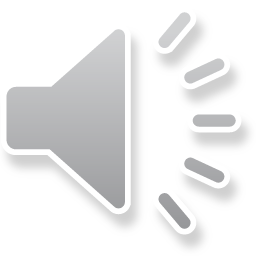 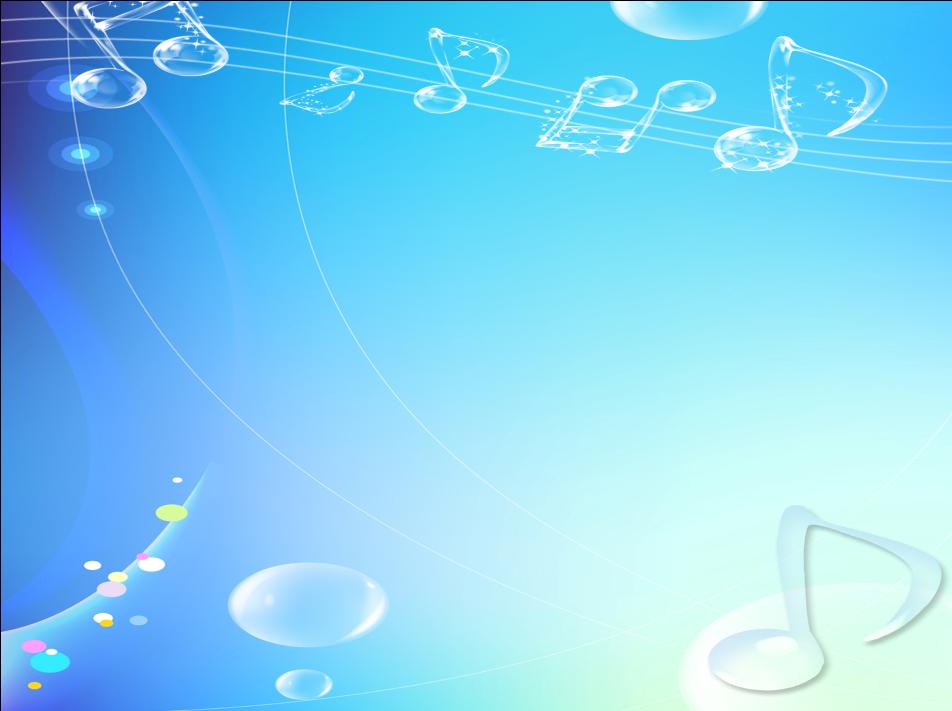 Там-там: большой железный ударный инструмент, издающий незабываемый звенящий, звучный, несколько нарастающий после удара расплывающийся звук. Это один из видов гонга, но он делается из более узкого листа металла, чем обыденный гонг, и у там-тама нет неровности в центре диска.
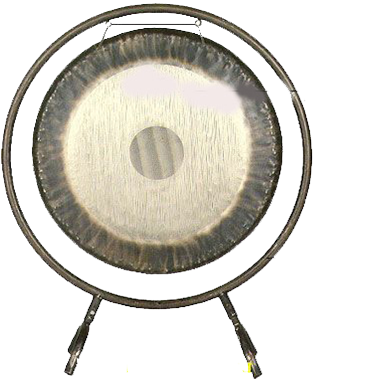 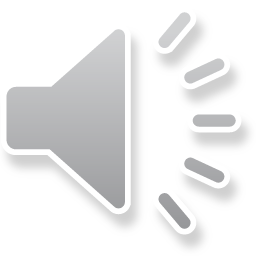 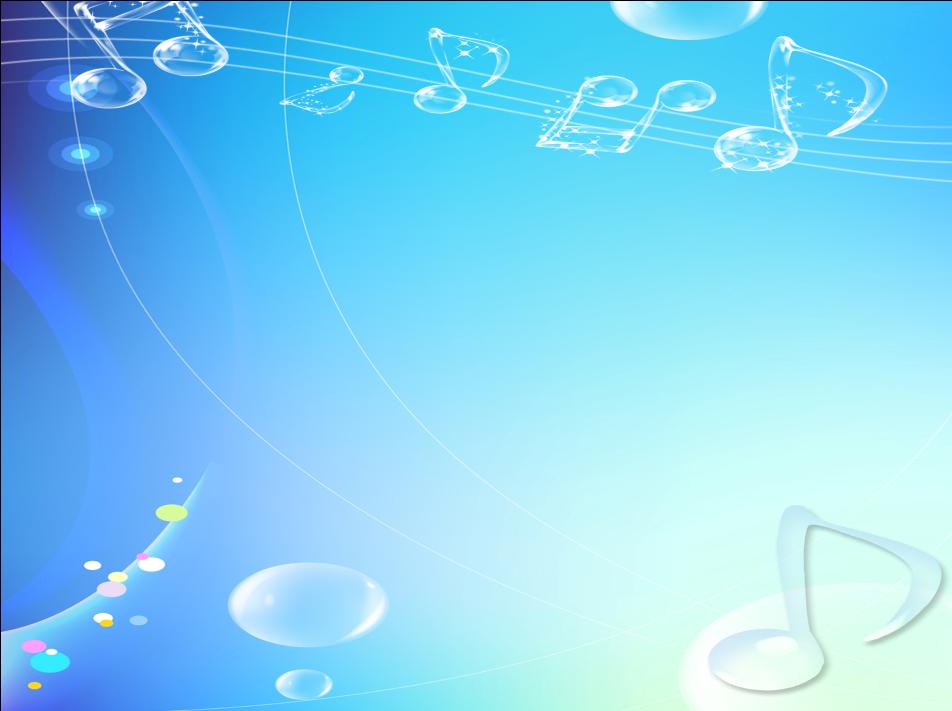 Тарелки представляют собой выпуклые круглые металлические диски с неопределенной высотой звучания, закрепленные в центре, так, чтоб их края могли свободно вибрировать. Как подмечено, симфония может длиться девяносто минут, а ударить в тарелки придётся только один раз.
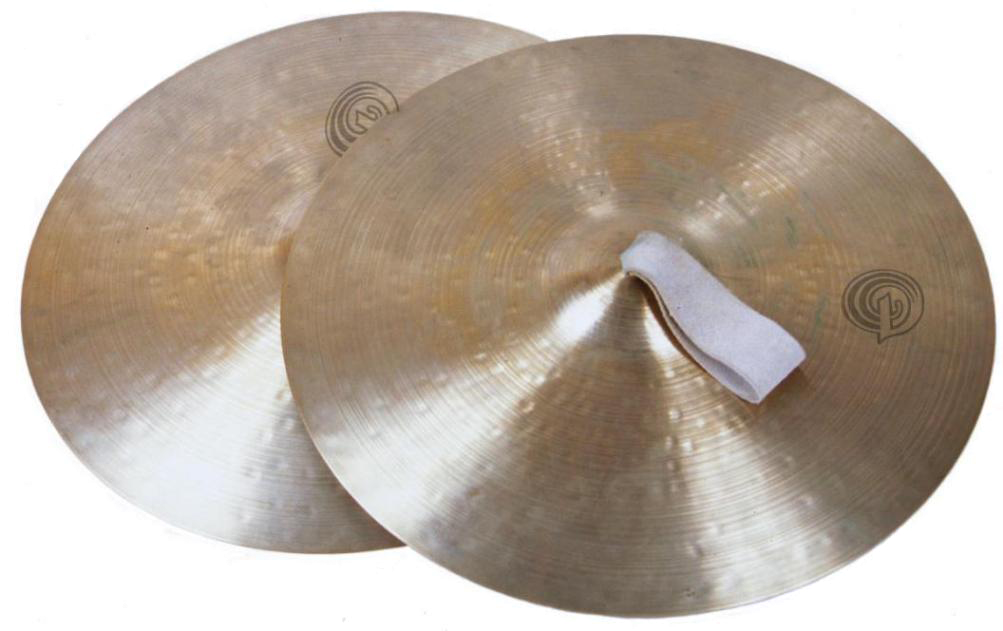 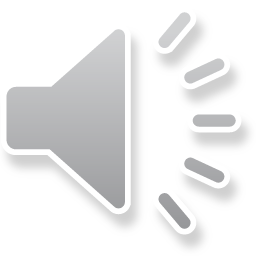 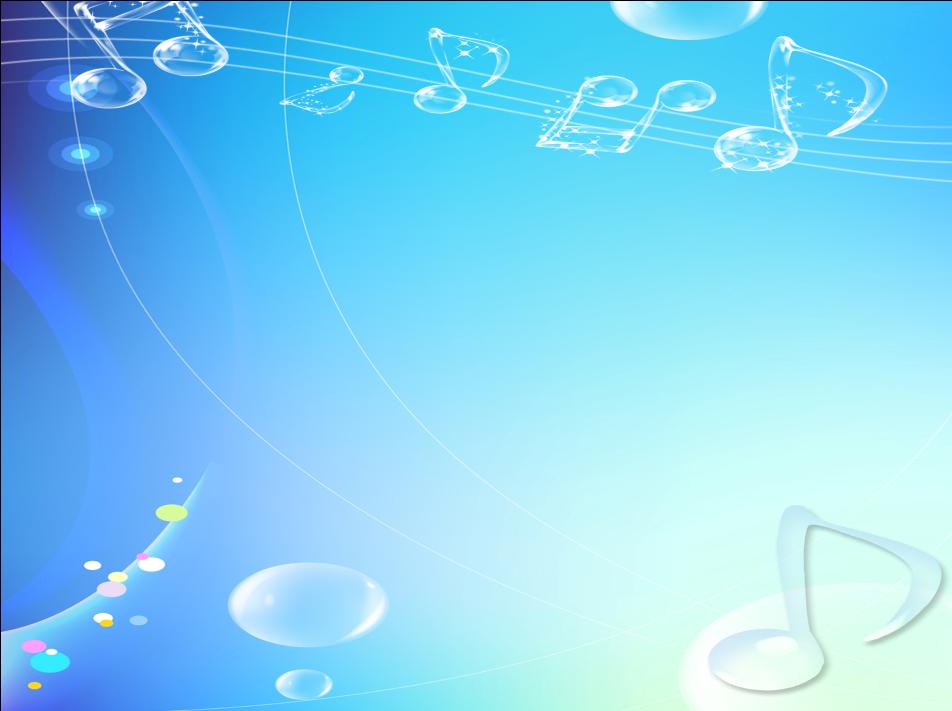 Ксилофон (от греч. ксило — дерево + фон — звук) — ударный музыкальный инструмент с определённой высотой звучания. Представляет собой ряд деревянных брусков разной величины, настроенных на определённые ноты.
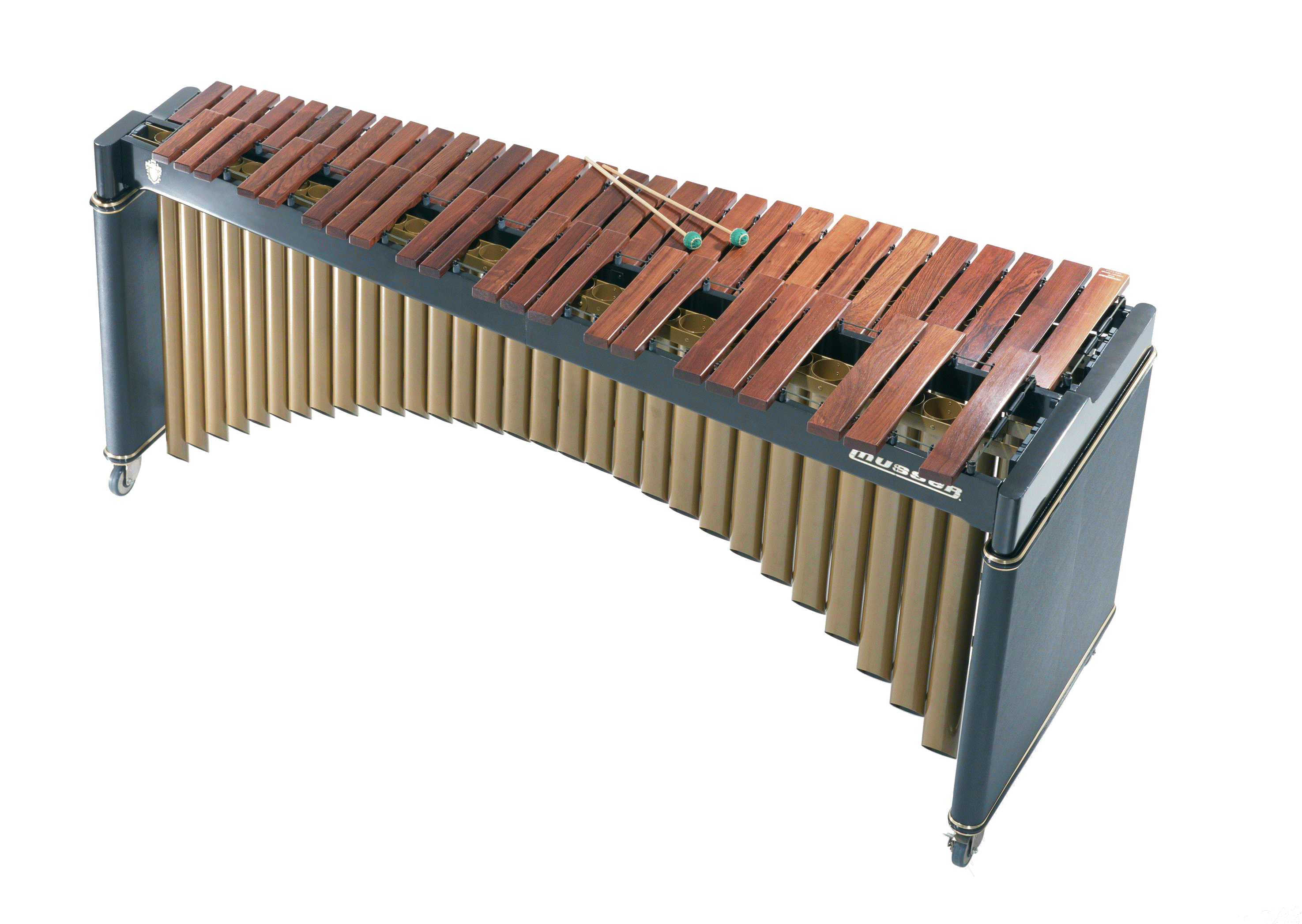 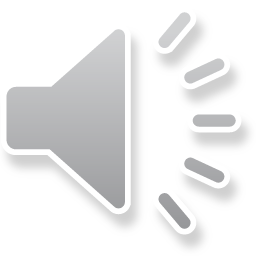 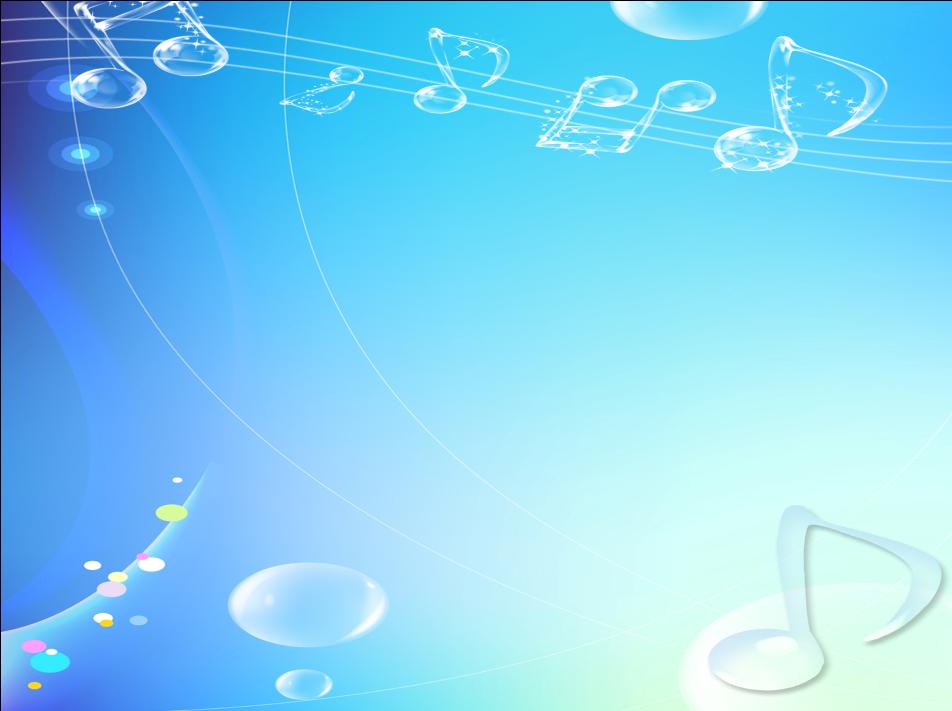 Рояль так же причисляют к семейству Ударных, только называют его не просто ударный, а клавишно-ударный.
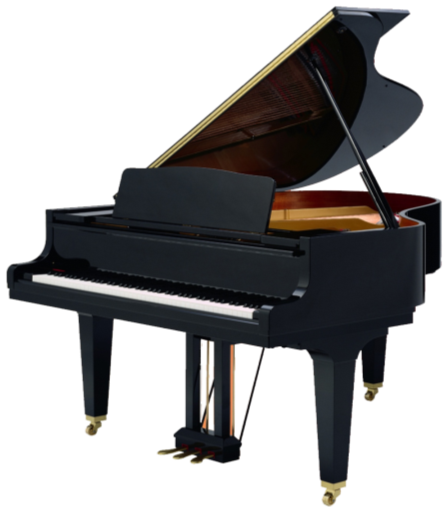 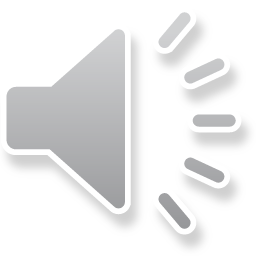 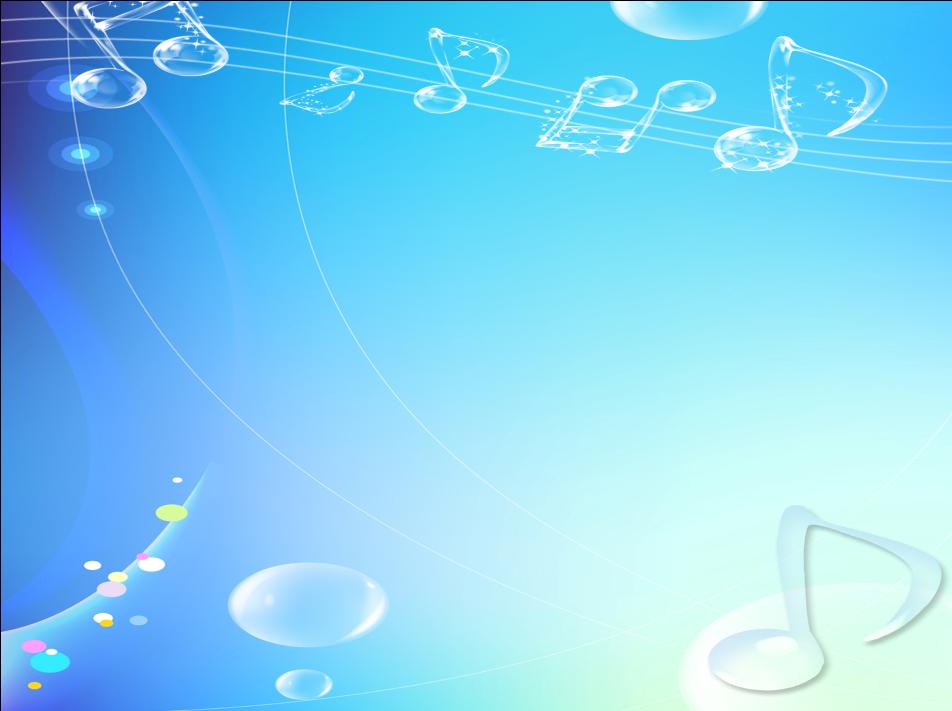 Челеста (по-итальянски небесная, прозрачная)  похожа на очень маленькое пианино. Это тоже клавишный инструмент, но вместо струн в нем металлические пластинки, по которым и ударяют молоточки.
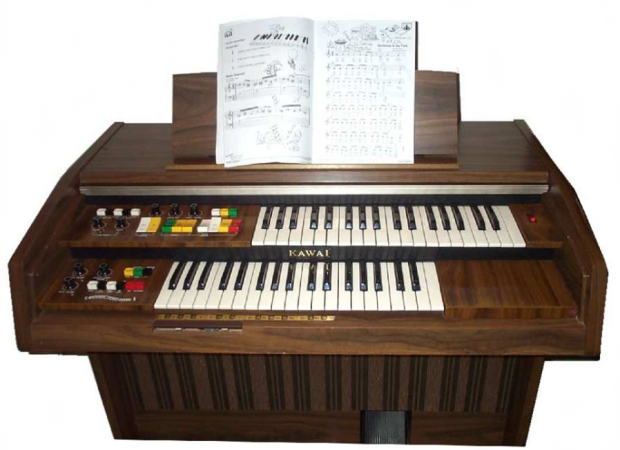 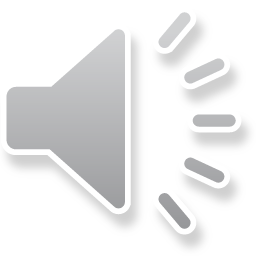 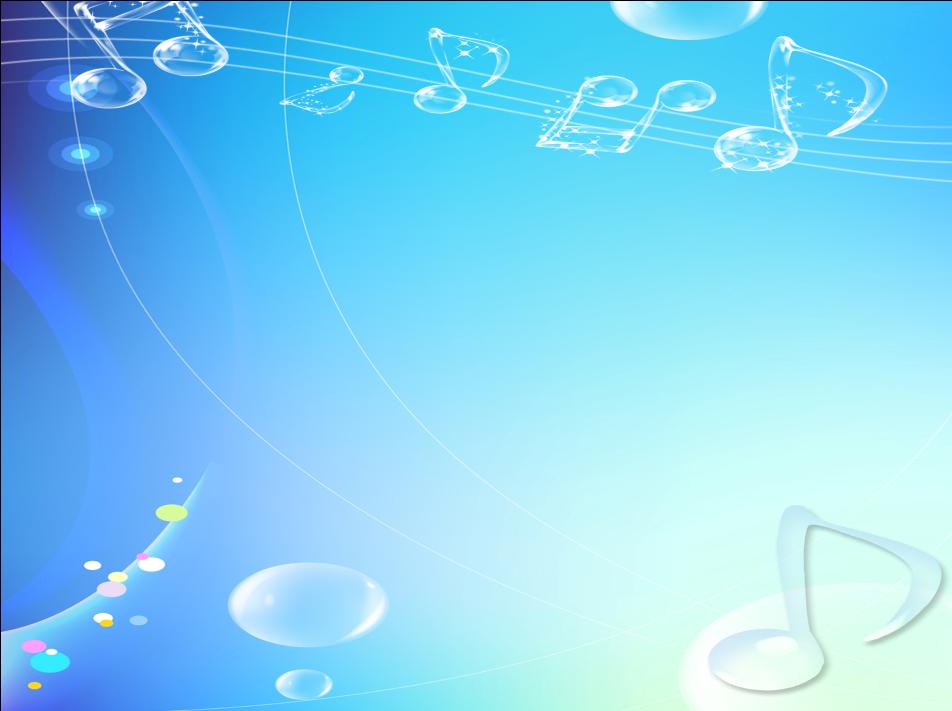 Арфа  была первым инструментом со струнами, и именно она стала матерью всех, в последующем изобретенных, струнных инструментов. Есть легенда, что первую арфу изобрел мастер, который изготавливал луки для охотников и воинов.
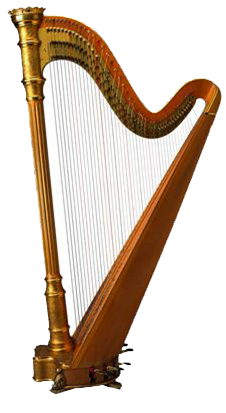 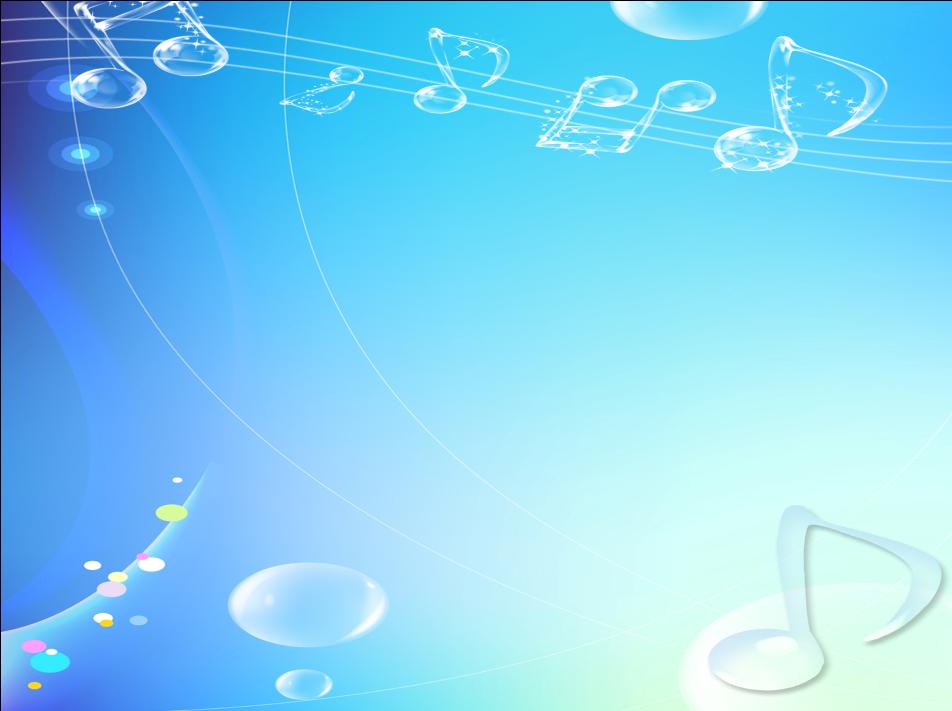 Использованные материалы и Интернет-ресурсы:

1.  http://ru.wikipedia.org
2.  http://www.radost-moscow.ru3.  http://rodnaya-tropinka.ru
4.  http://allforchildren.ru/music/msr29.php
5. http://ped-kopilka.ru